Password-Authenticated TLS via OPAQUE and Post-Handshake Authentication
Analyzing security of PAKE
Hugo Krawczyk
Algorand Foundation
US
Julia Hesse
IBM Research - Europe Switzerland
Stanisław Jarecki
UC Irvine
US
Christopher Wood
Cloudflare
US
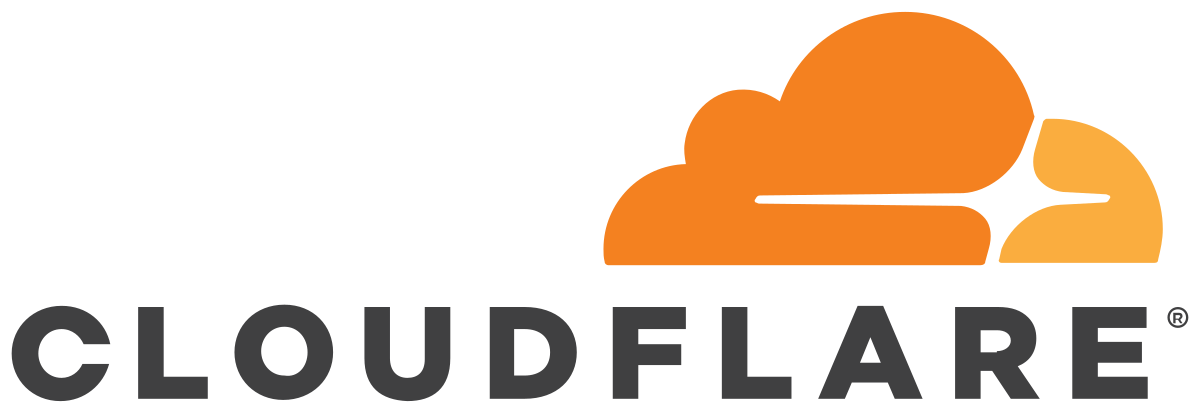 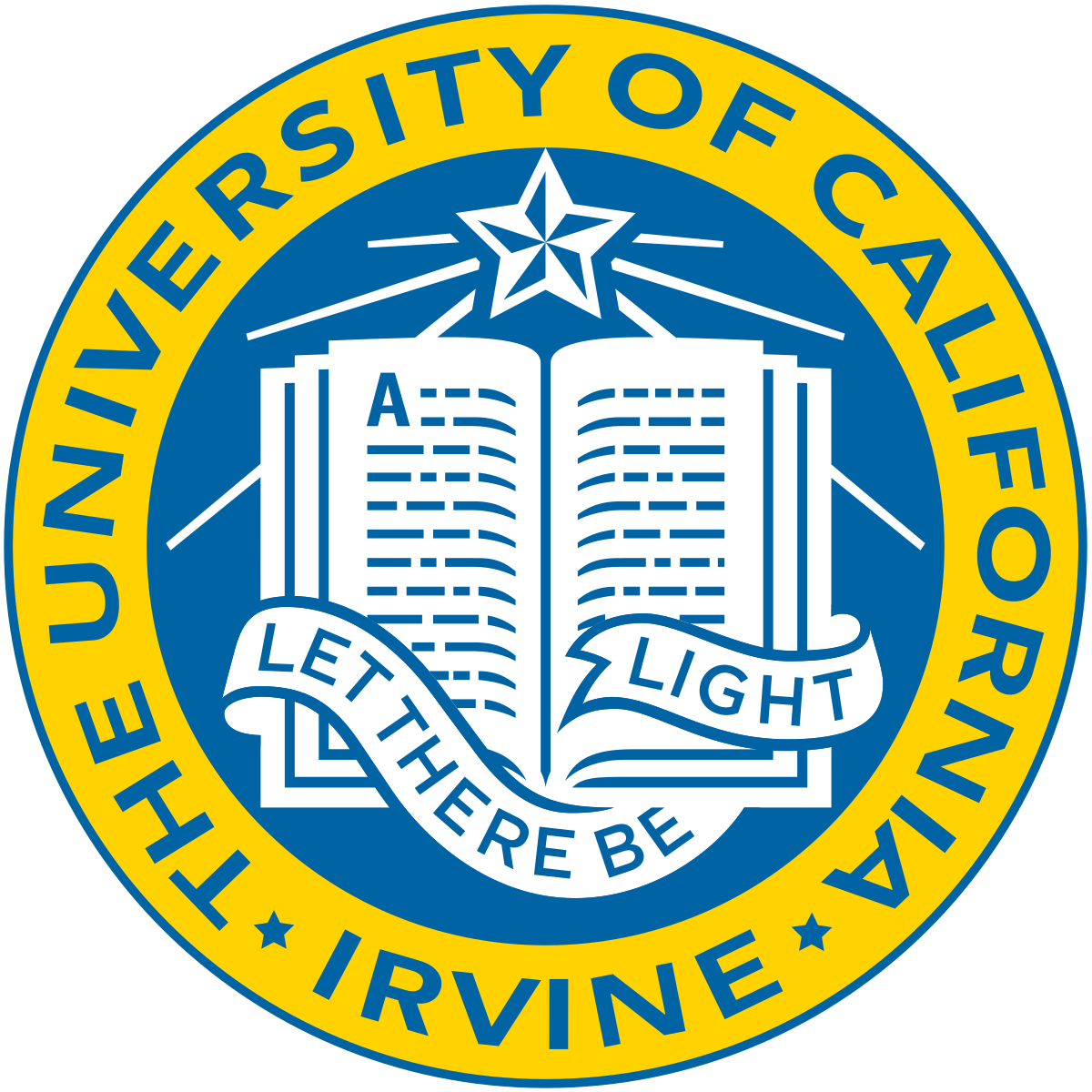 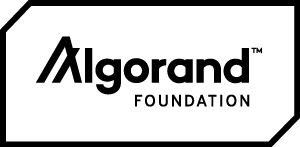 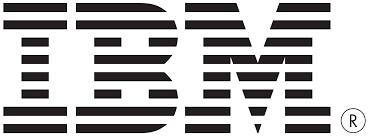 It‘s 2023 and we‘re still...
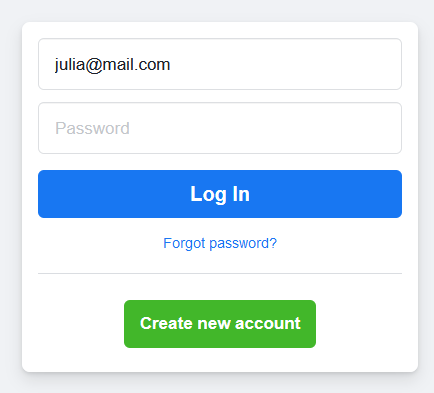 Just a normal day.
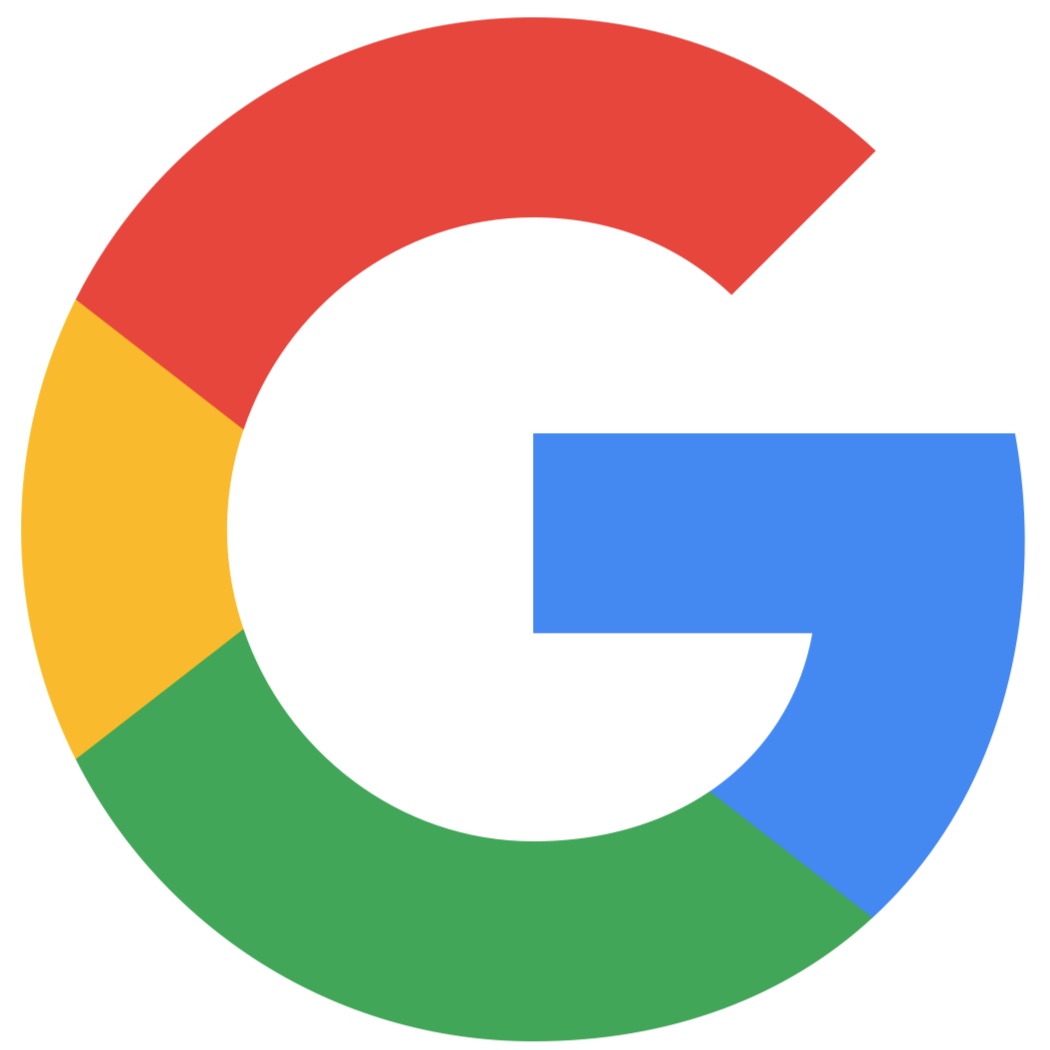 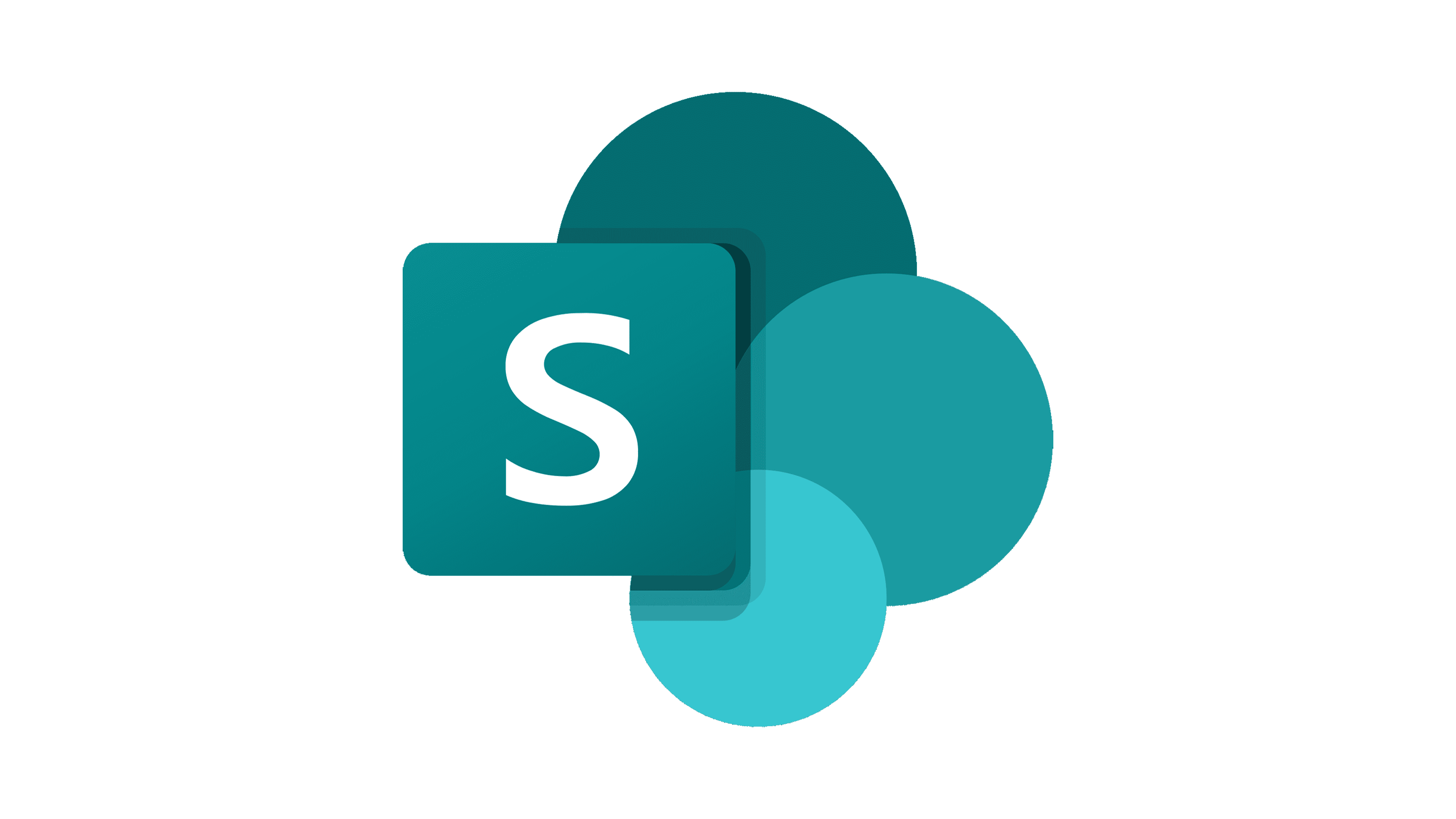 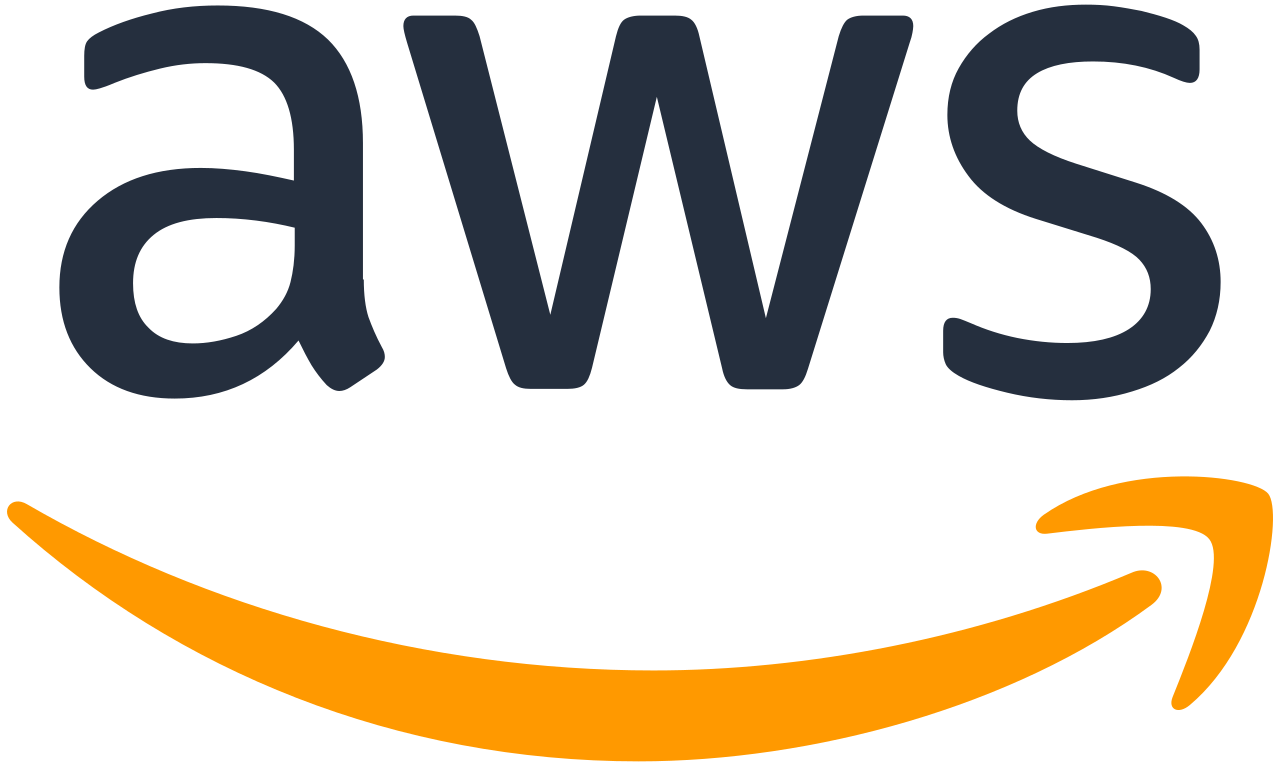 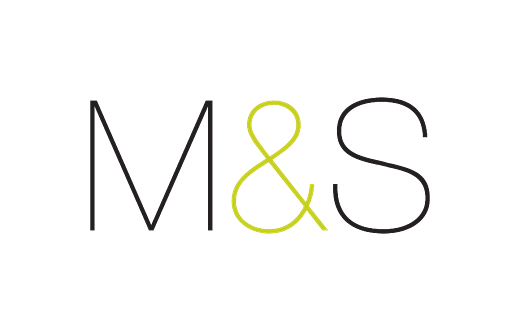 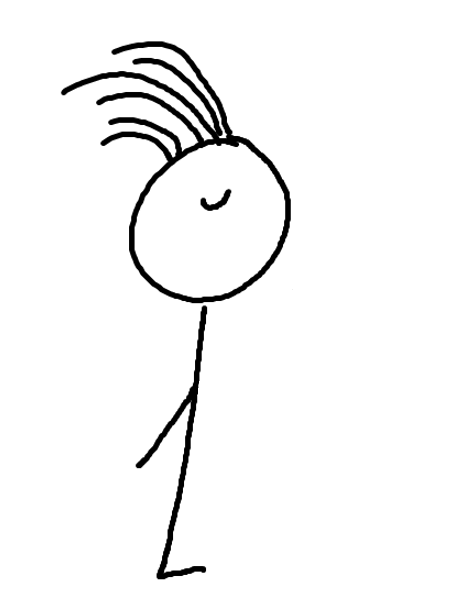 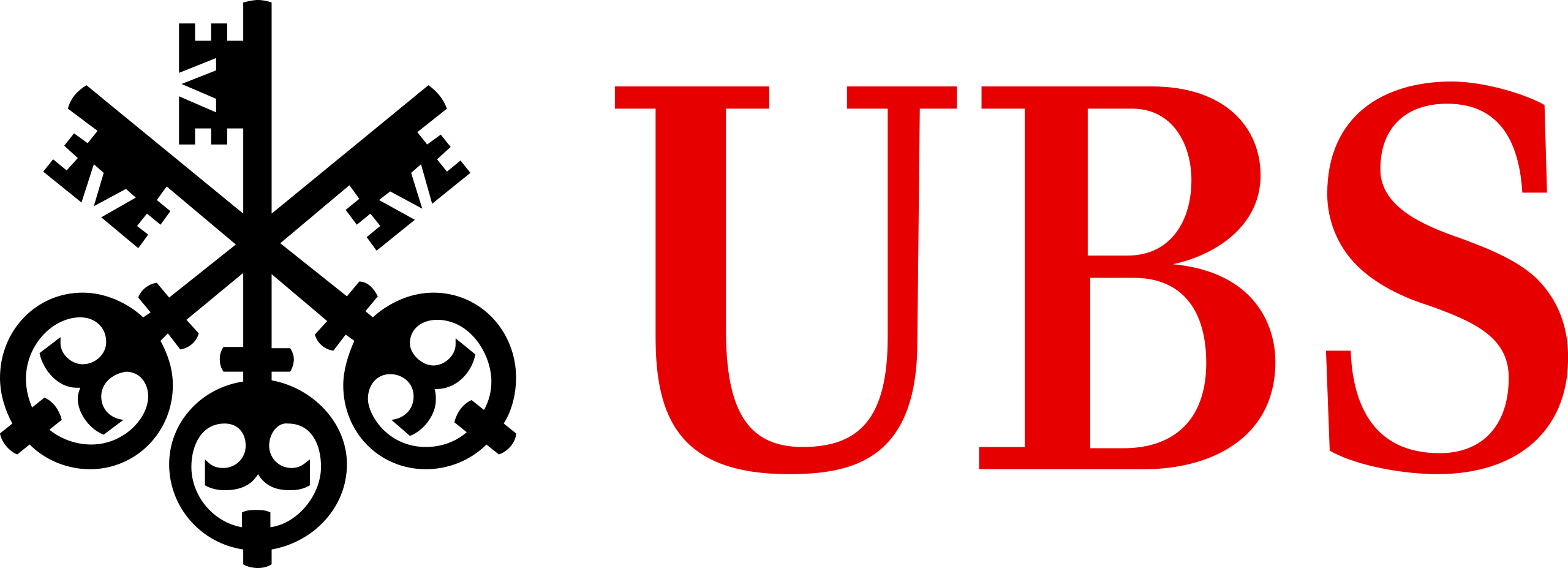 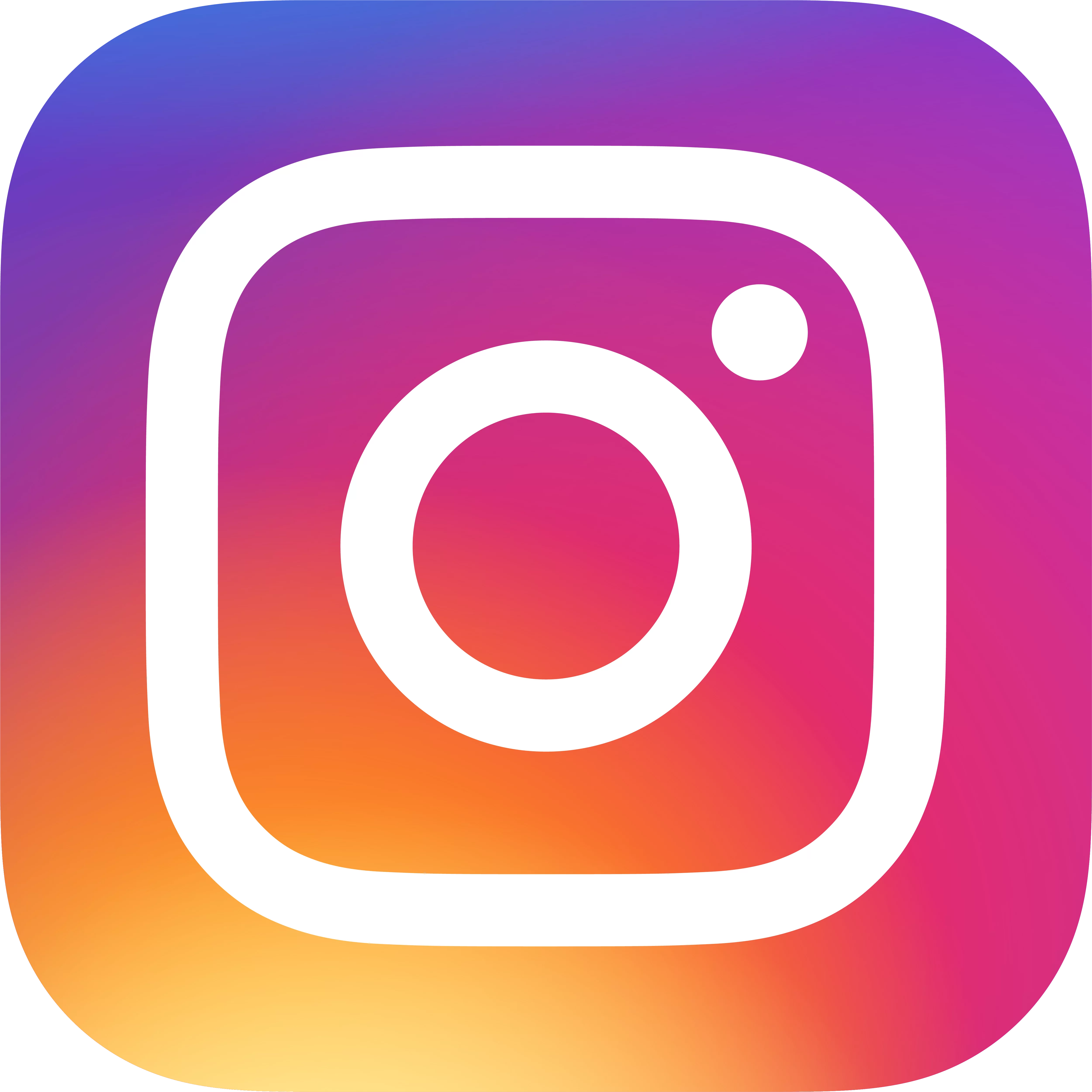 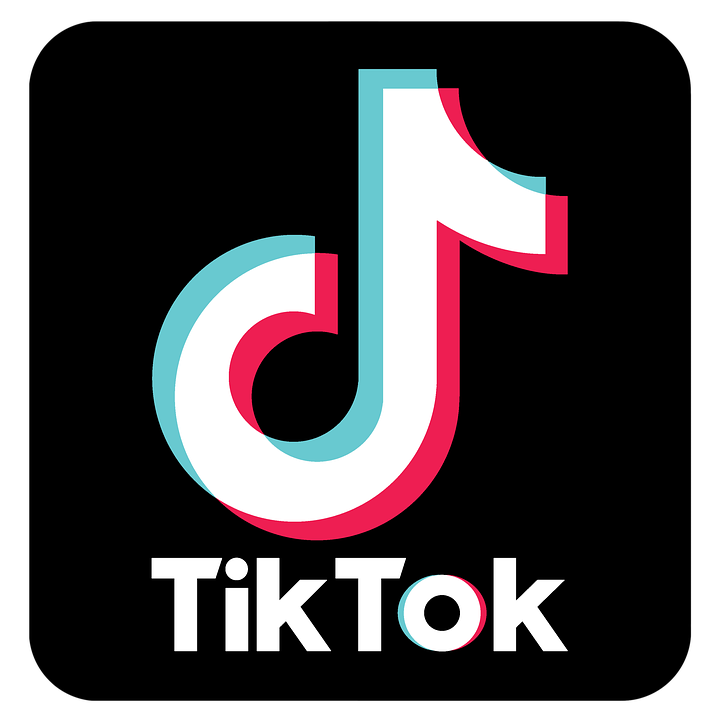 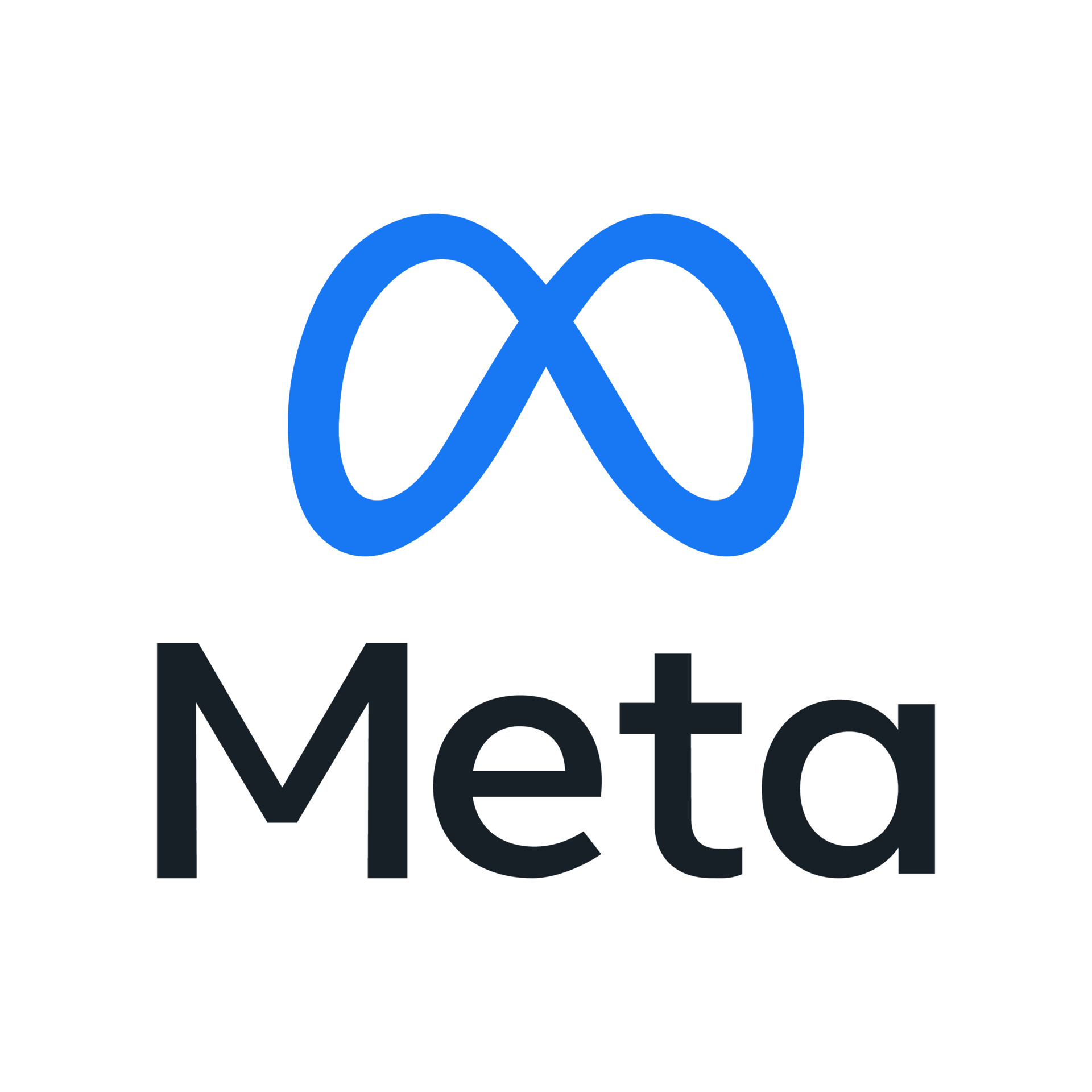 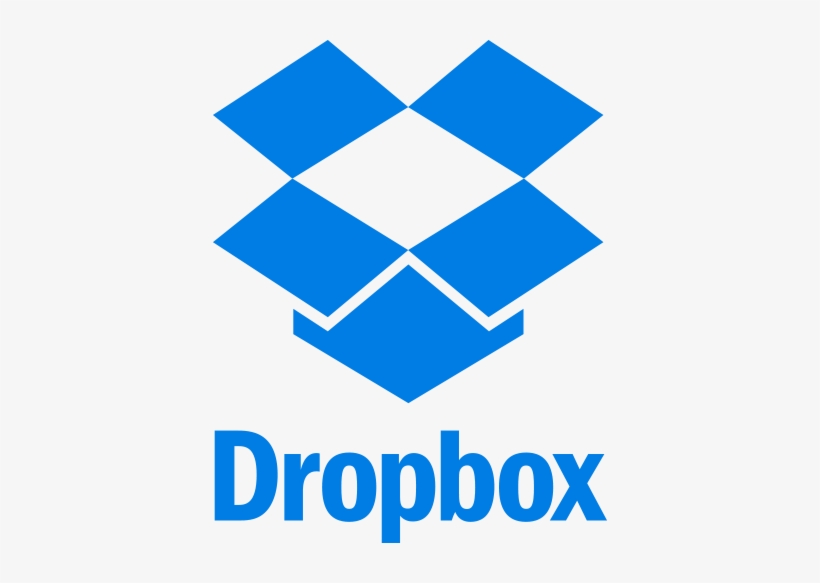 The ugly truth: 99,99% of servers use „password-over-TLS“
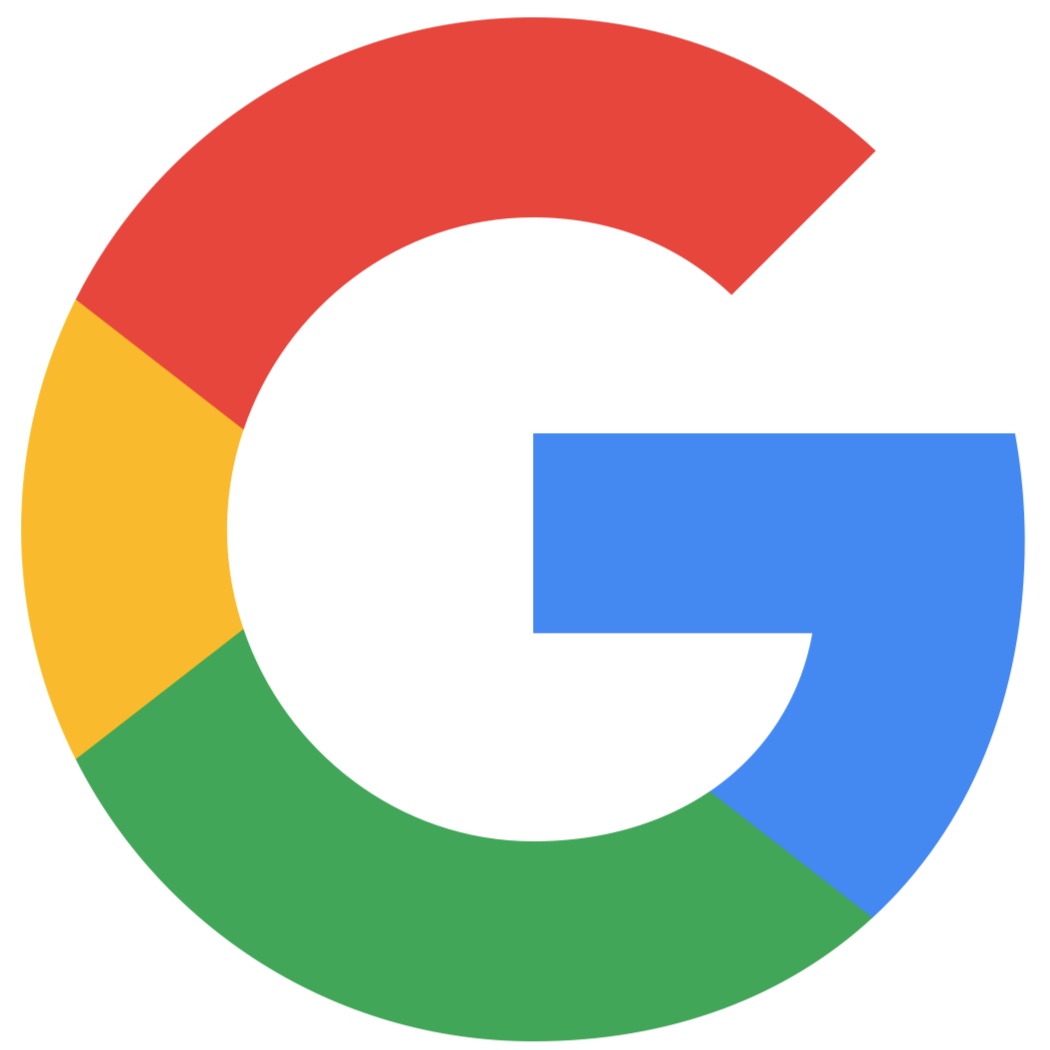 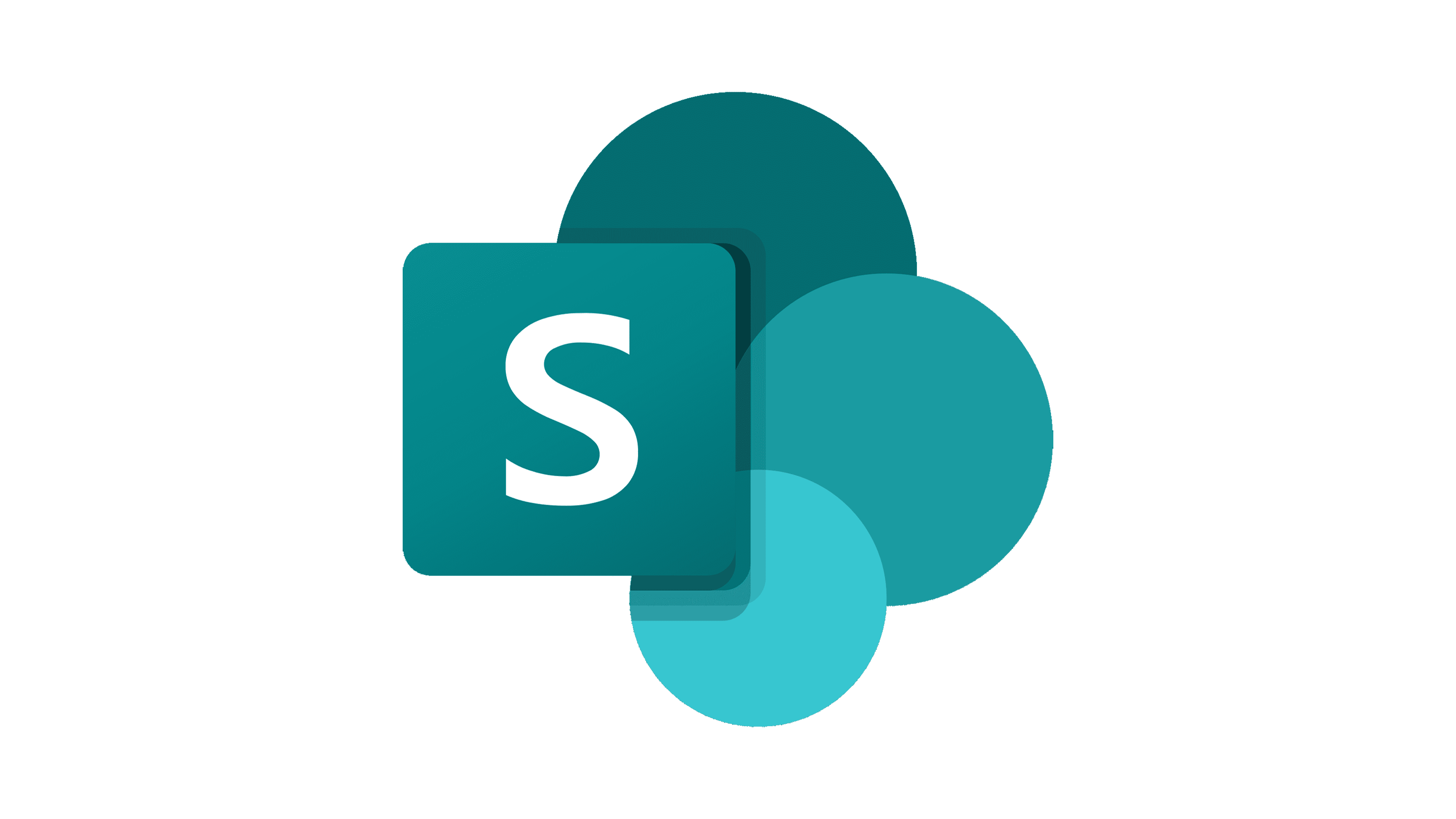 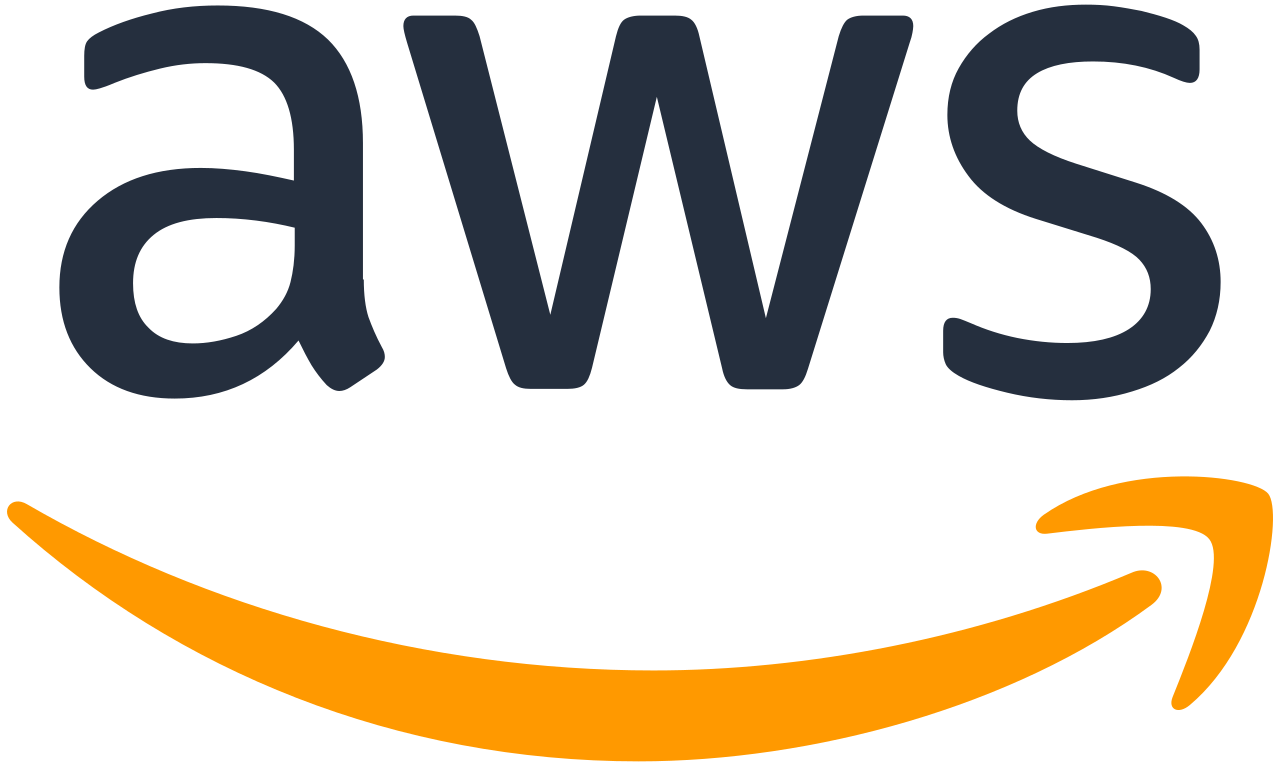 Establish a TLS connection to your provider

Send your cleartext password to the provider

Provider hashes and compares against his database of hashed passwords
jke34s!443
Dk39!!k-.
jke34s!443
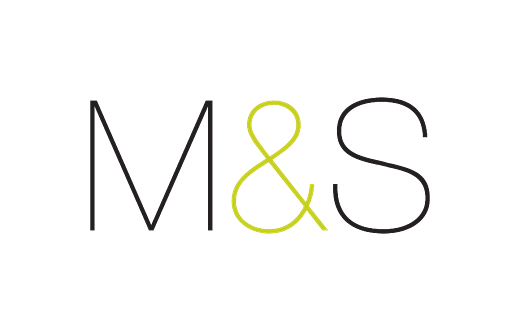 a-!!.?..
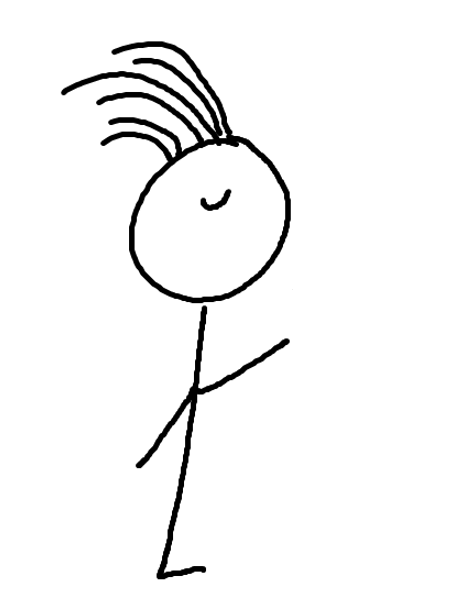 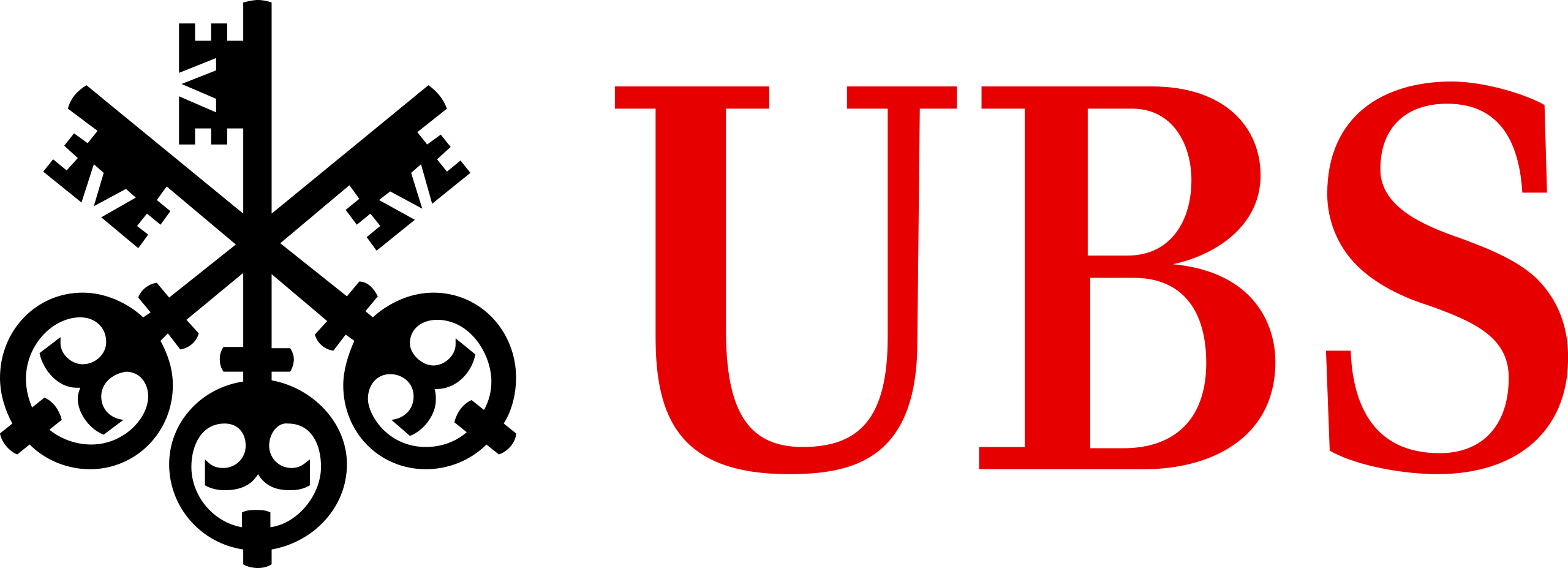 a-!!.?..
Dk39!!k-.
a-!!.?..
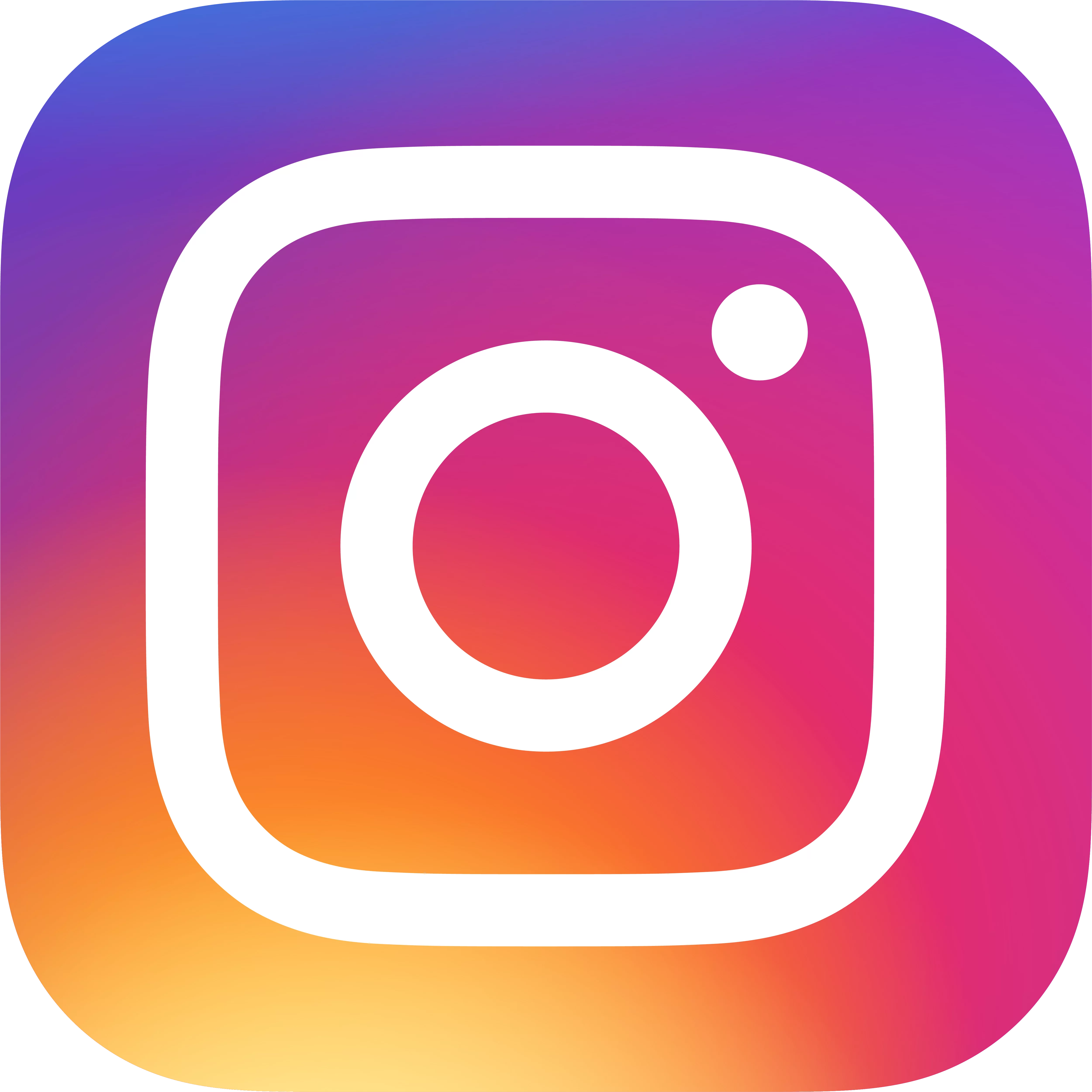 Dk39!!k-.
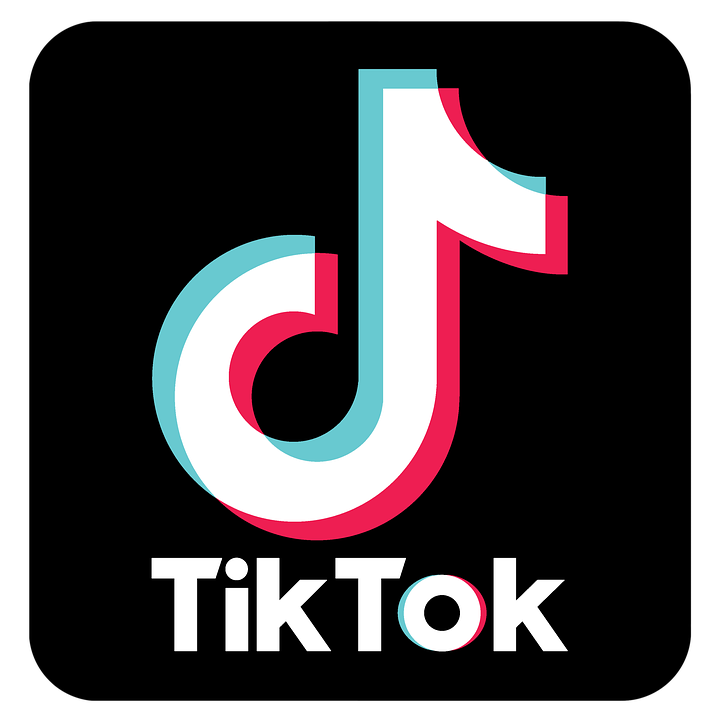 jke34s!443
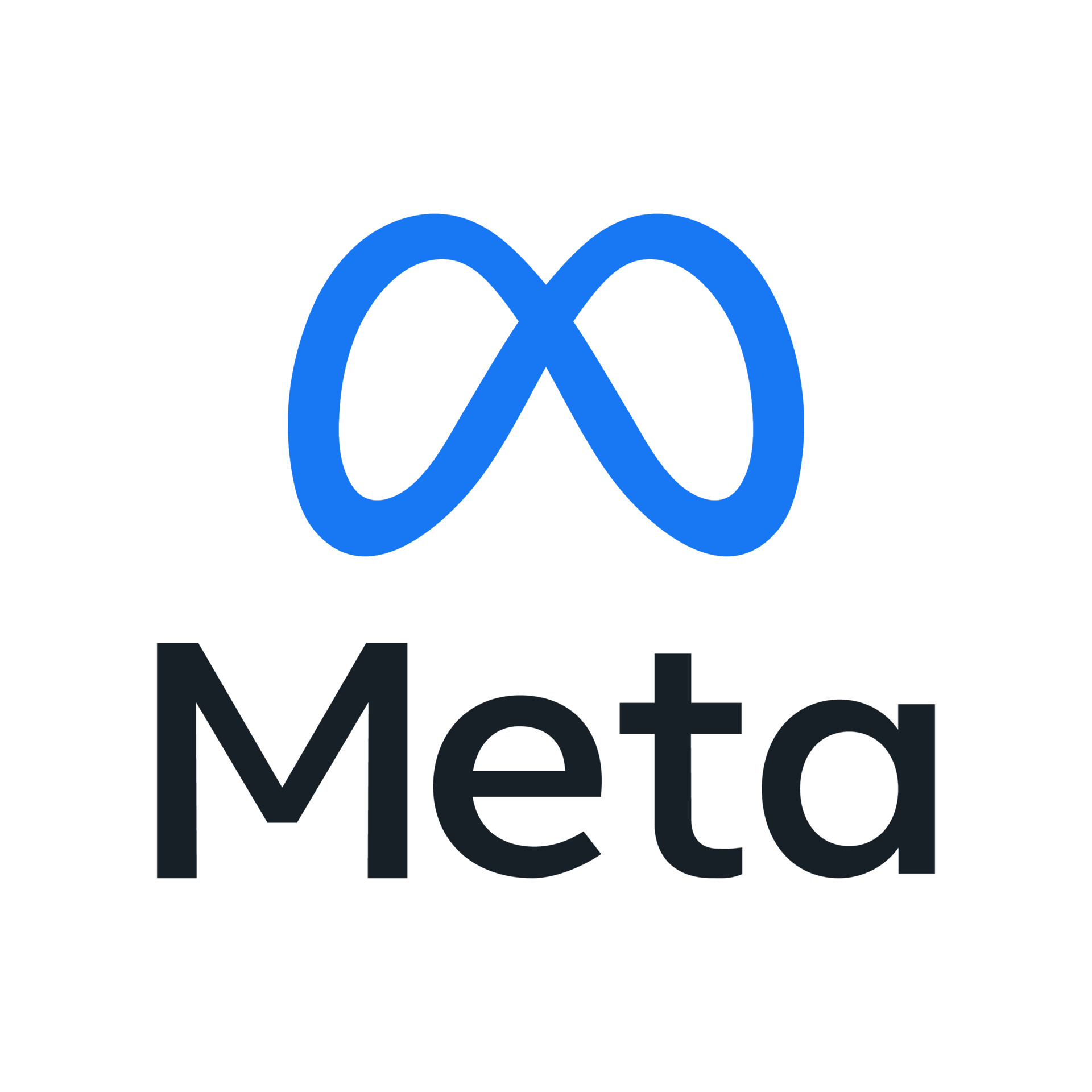 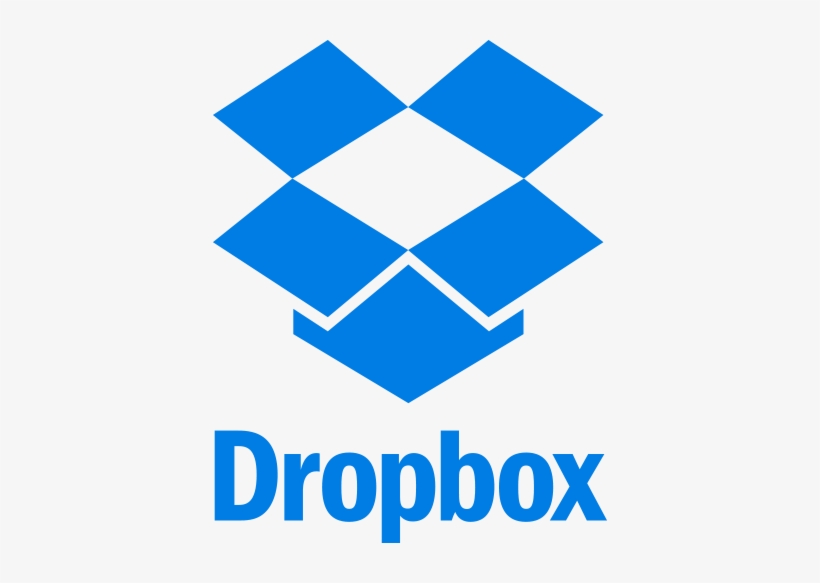 Do you still trust your providers with your passwords?
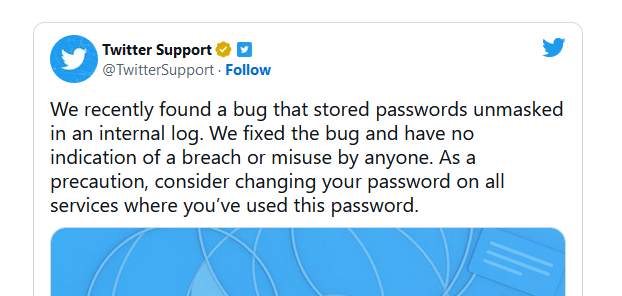 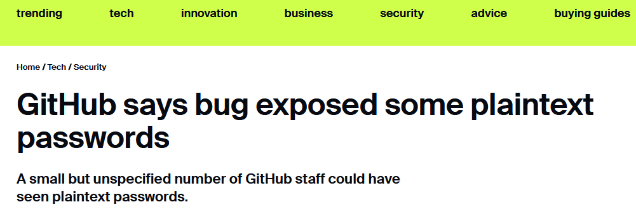 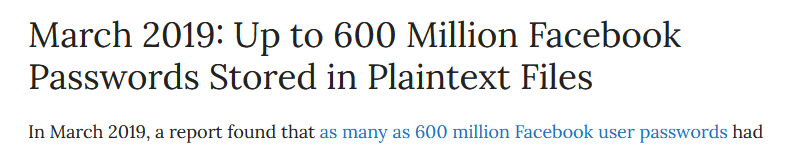 Secure password authentication, a short guide
Establish a secure connection (channel) to your provider

Convince this provider of password knowledge without leaking any additional information about the password
We have the tools to do secure password authentication!
aPAKE
Asymmetric Password-Authenticated Key Exchange
Trivial solution? „aPAKE-over-TLS“
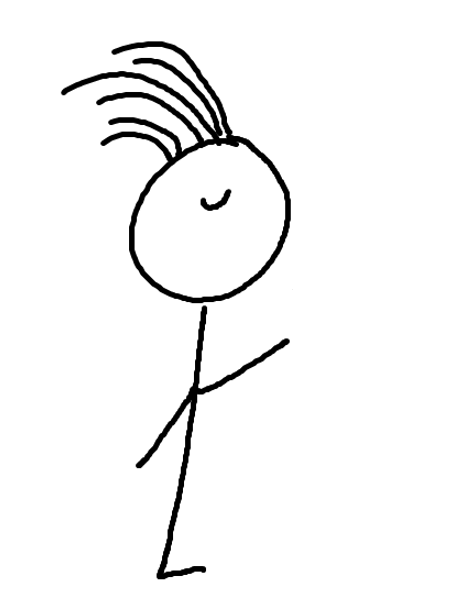 Meta‘s pw DB:
TLS channel
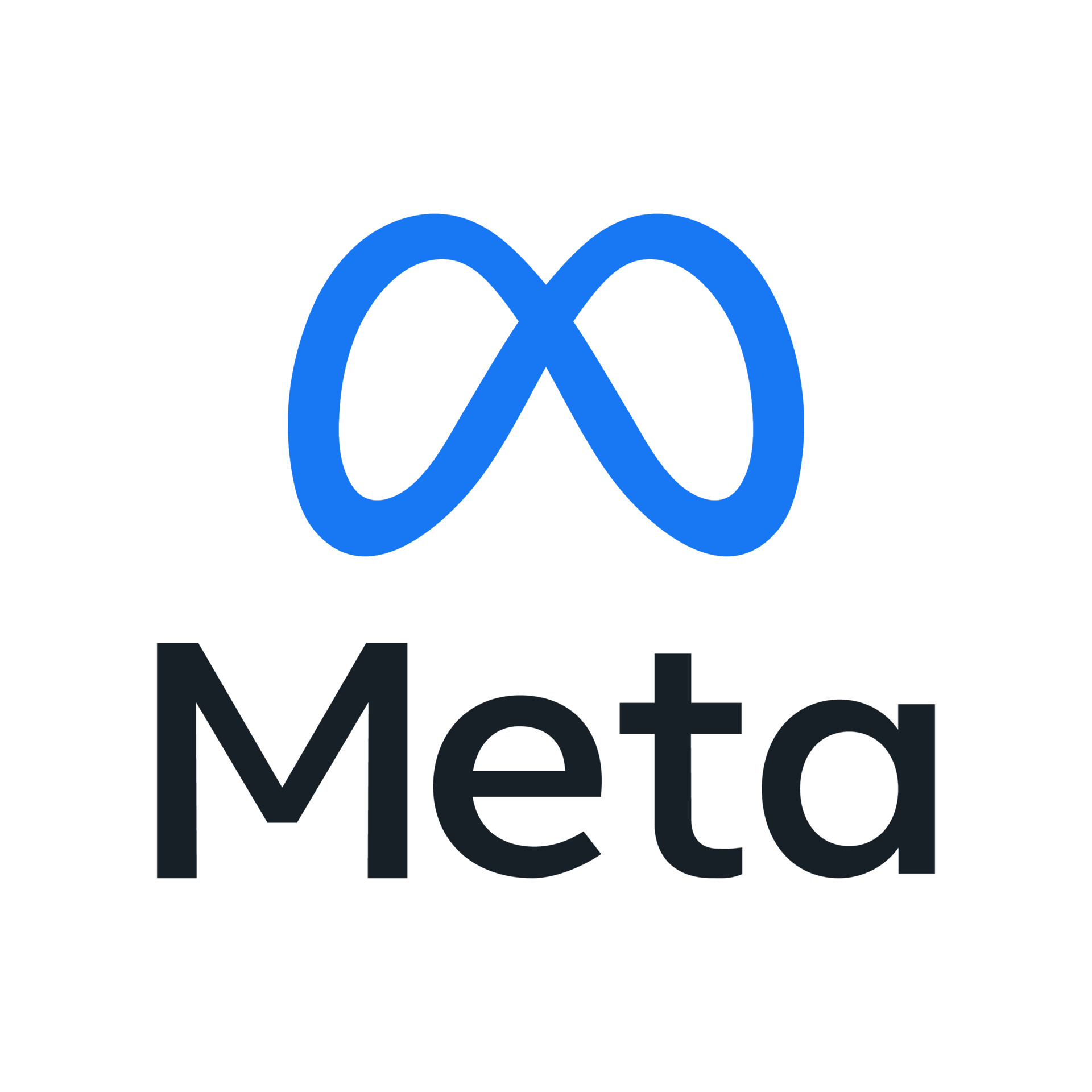 Bob, Hash(pw)
Dave, Hash(pw‘)
...
0/1
aPAKE
Establish TLS channel
Run aPAKE + key confirmation over the channel
	
	Provider does not see cleartext password
	
	Knowledge of password (e.g., hash preimage) proven
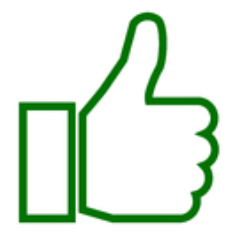 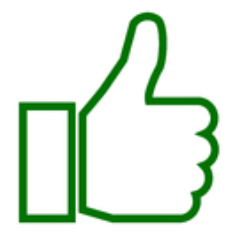 Trivial solution? „aPAKE-over-TLS“
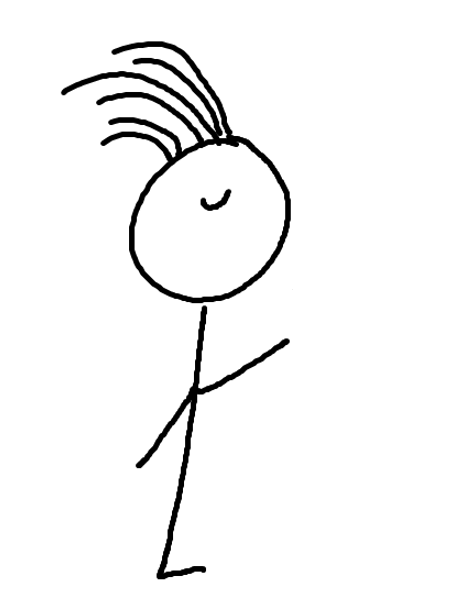 Meta‘s pw DB:
TLS channel
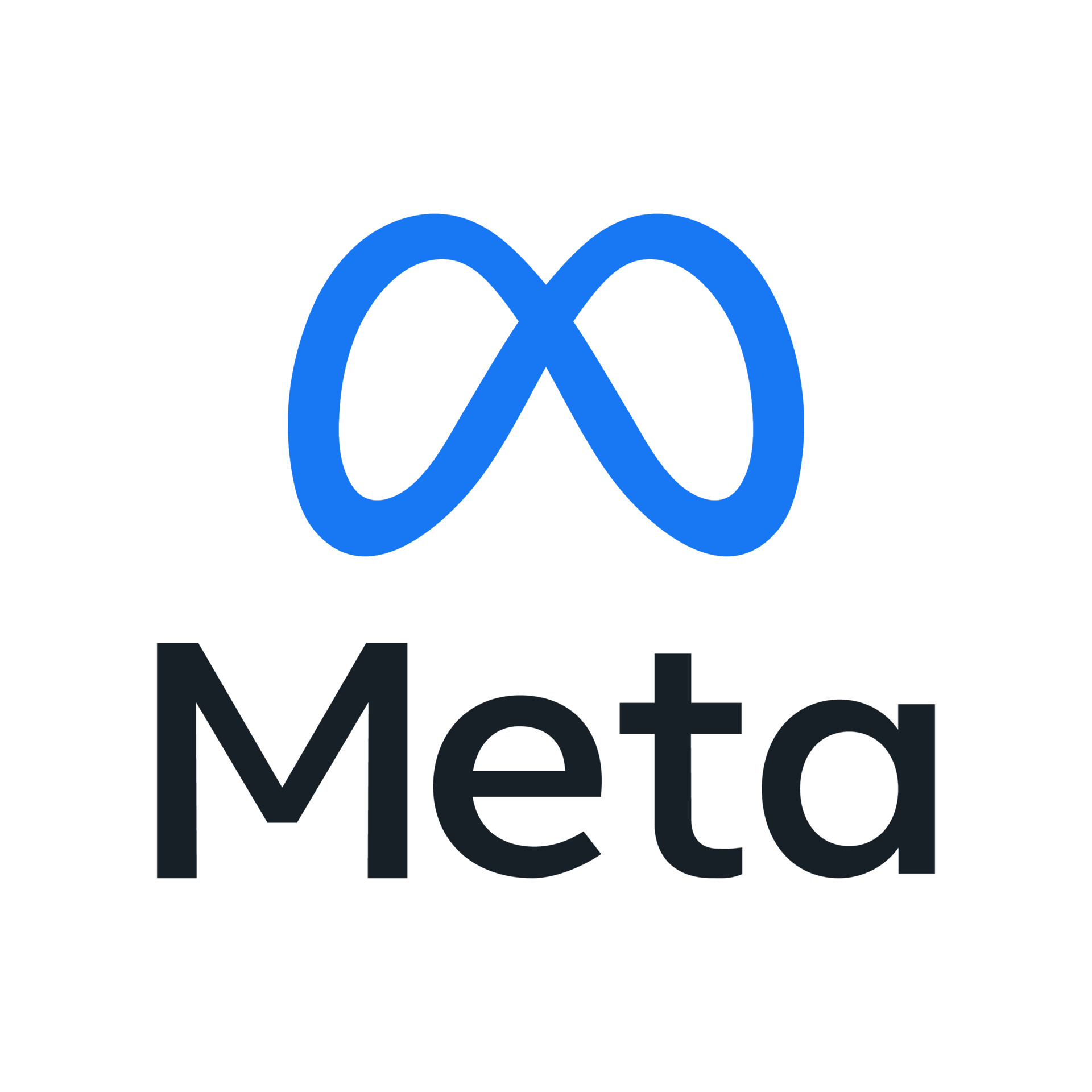 Bob, Hash(pw)
Dave, Hash(pw‘)
...
0/1
aPAKE
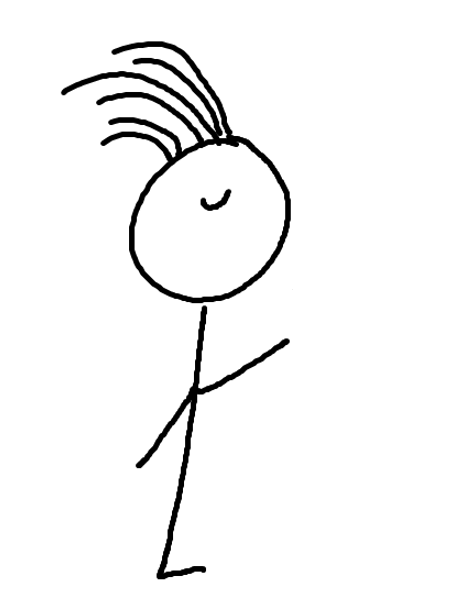 Establish TLS channel
Run aPAKE + key confirmation over the channel
	
	Provider does not see cleartext password
	
	Knowledge of password (e.g., hash preimage) proven

		...but who knows it, actually?

	Efficiency – we‘re exchanging a PAKE key on top of TLS keys
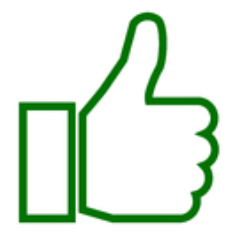 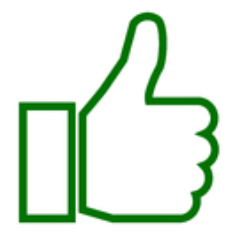 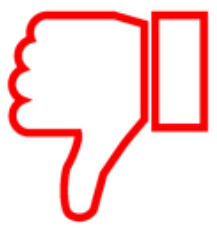 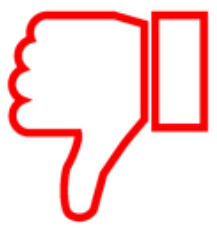 Better: TLS-OPAQUE
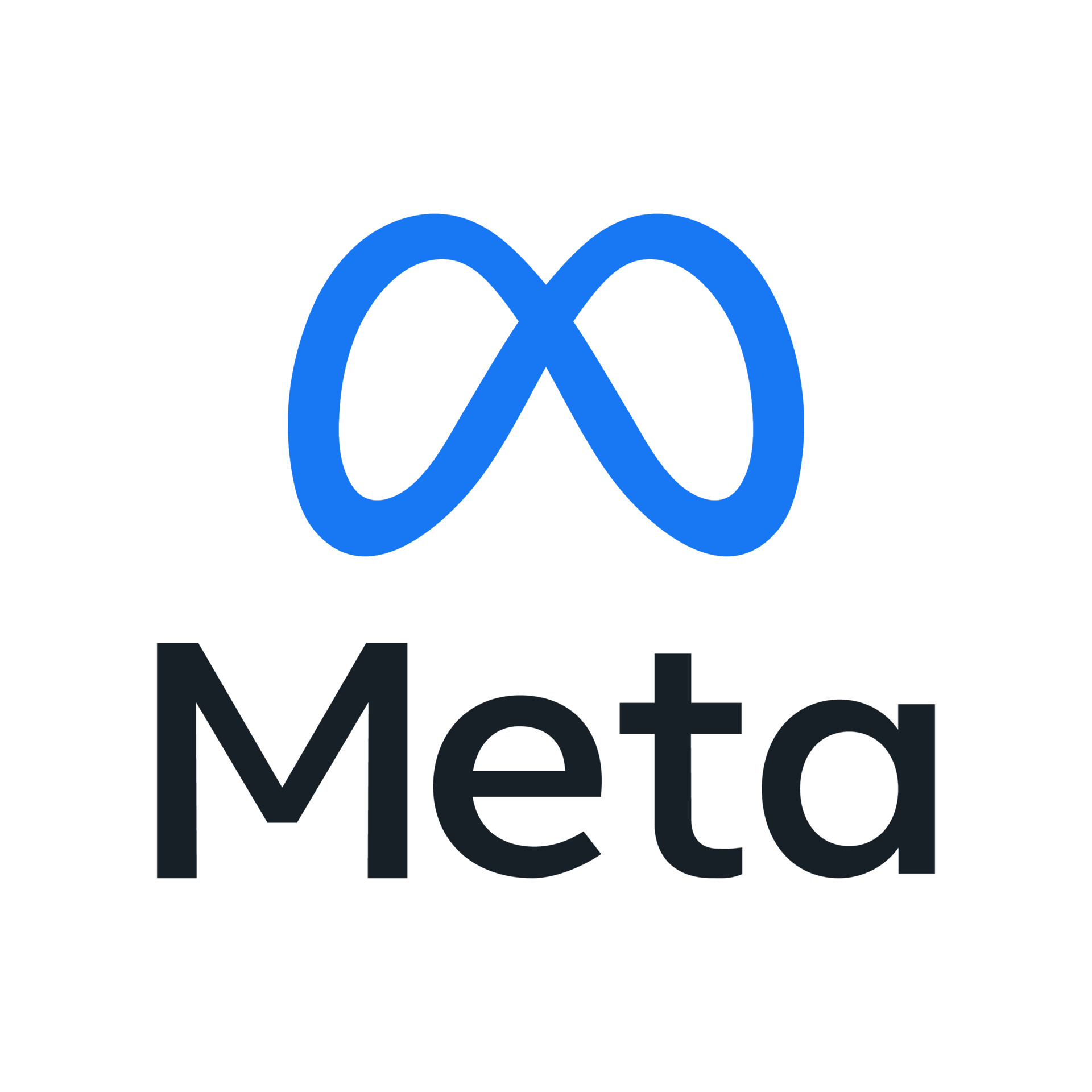 Bob
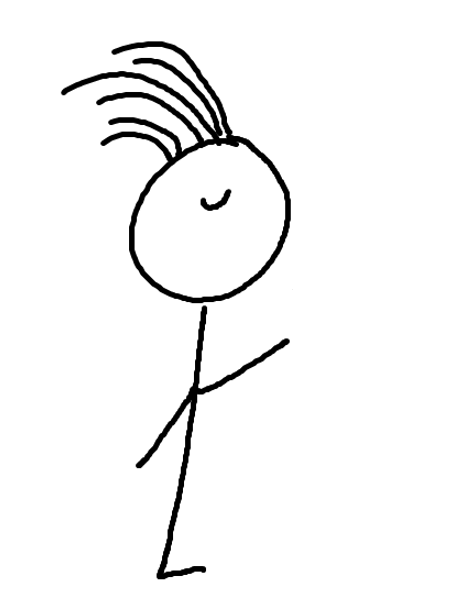 Meta‘s pw DB:
TLS channel
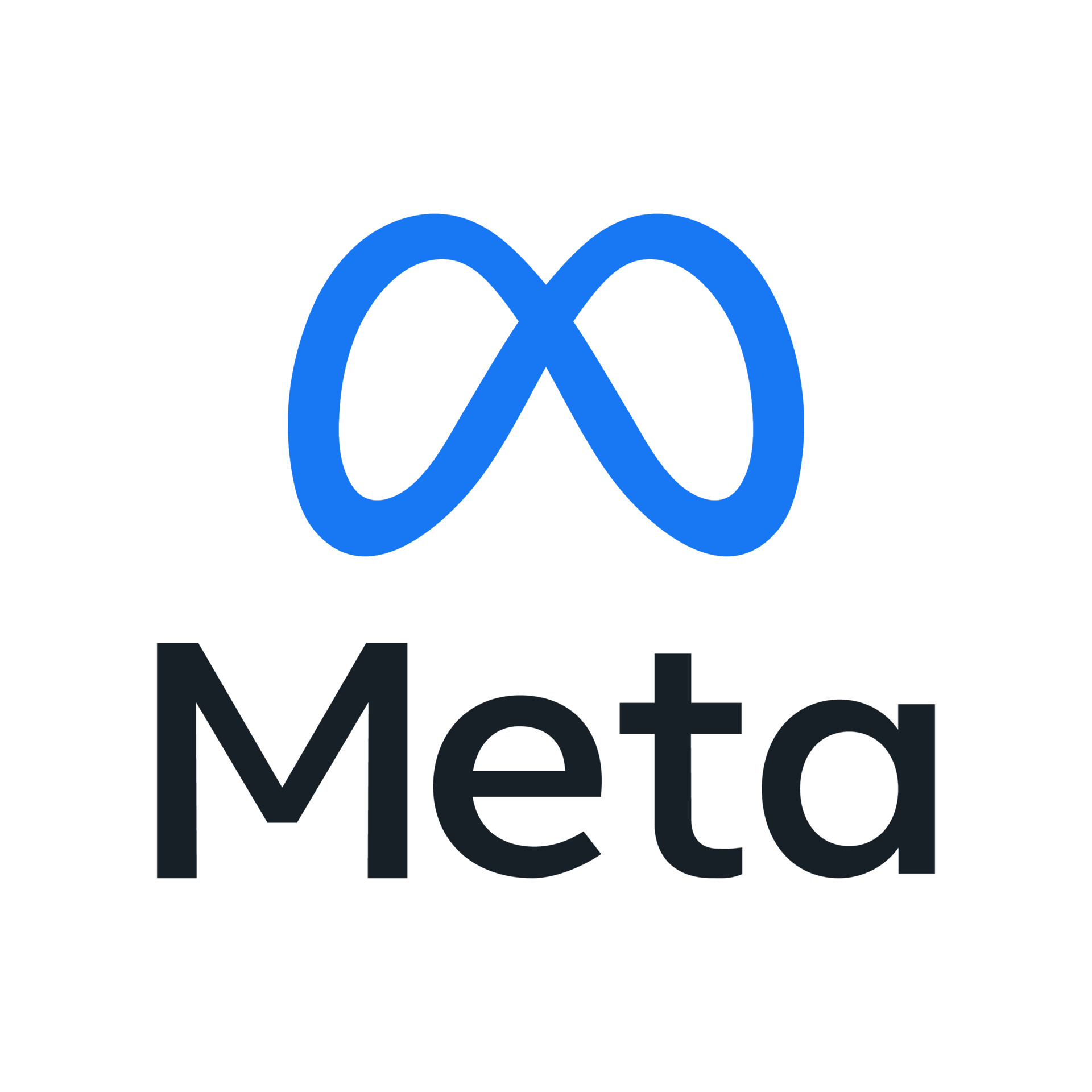 Bob, Hash(pw)
Dave, Hash(pw‘)
...
TLS-OPAQUE offers post-handshake password authentication
https://datatracker.ietf.org/doc/html/draft-sullivan-tls-opaque-01
This work
A modular analysis of TLS-OPAQUE
TLS Handshake: an „empty“ channel to start from
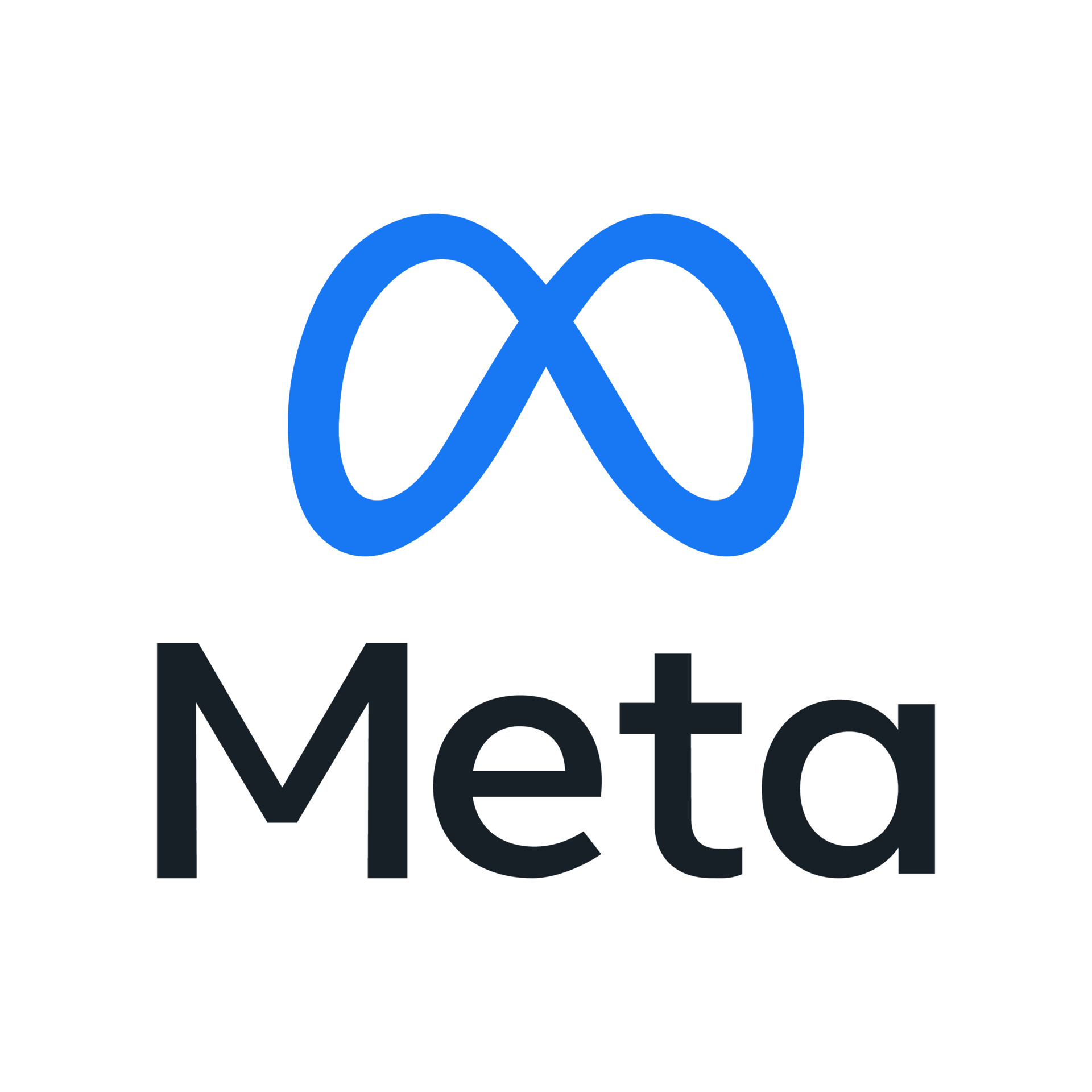 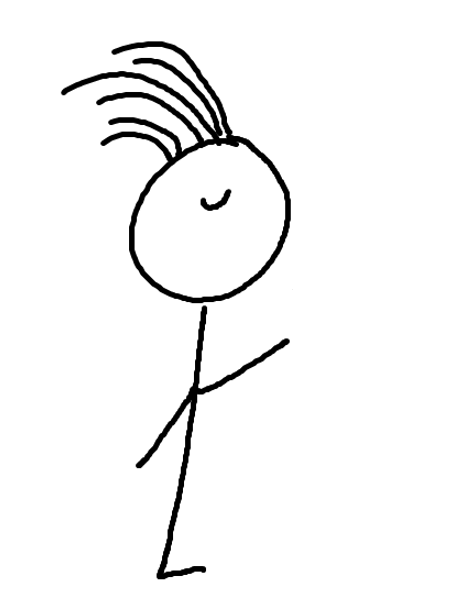 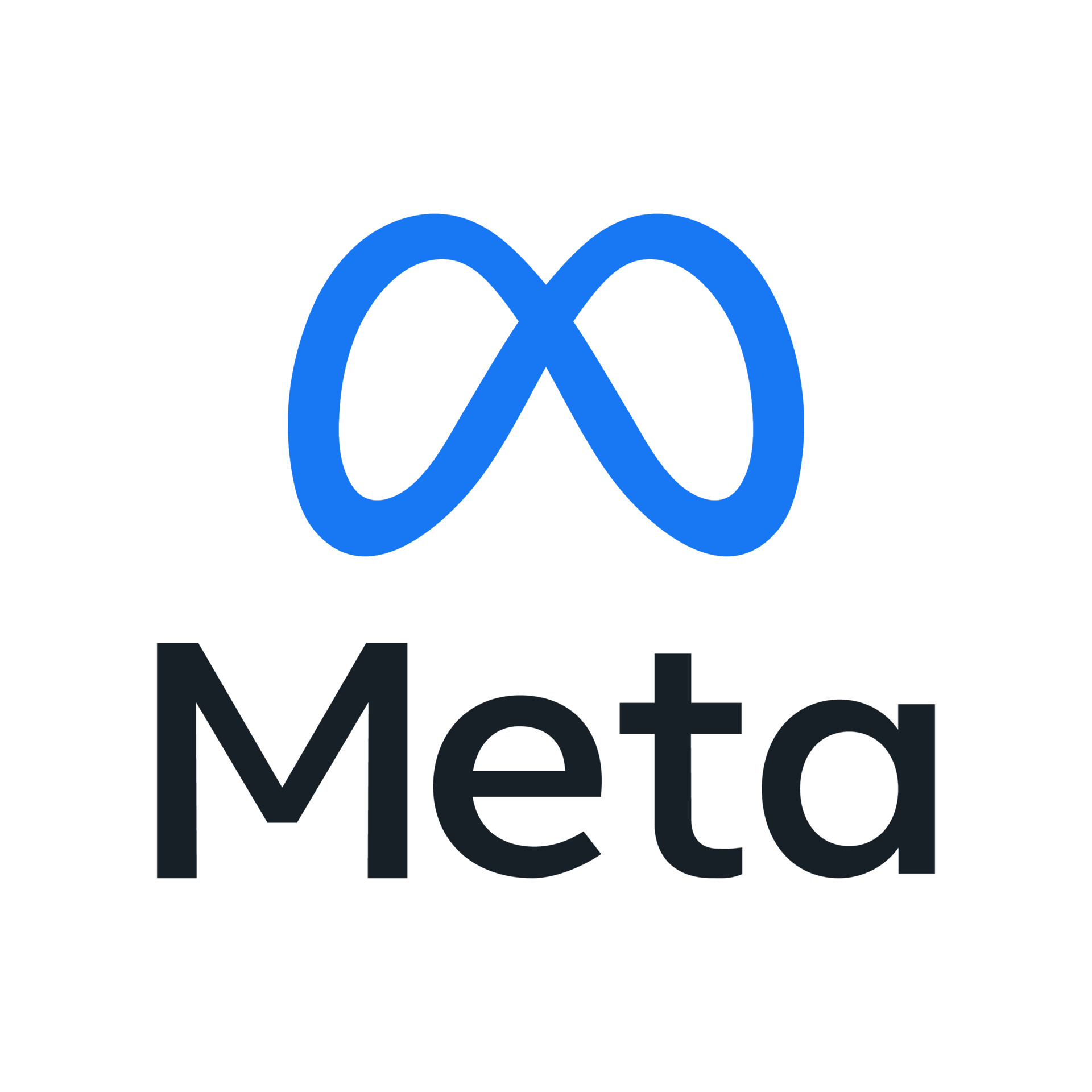 Building block: TLS Exported Authenticators (EA)
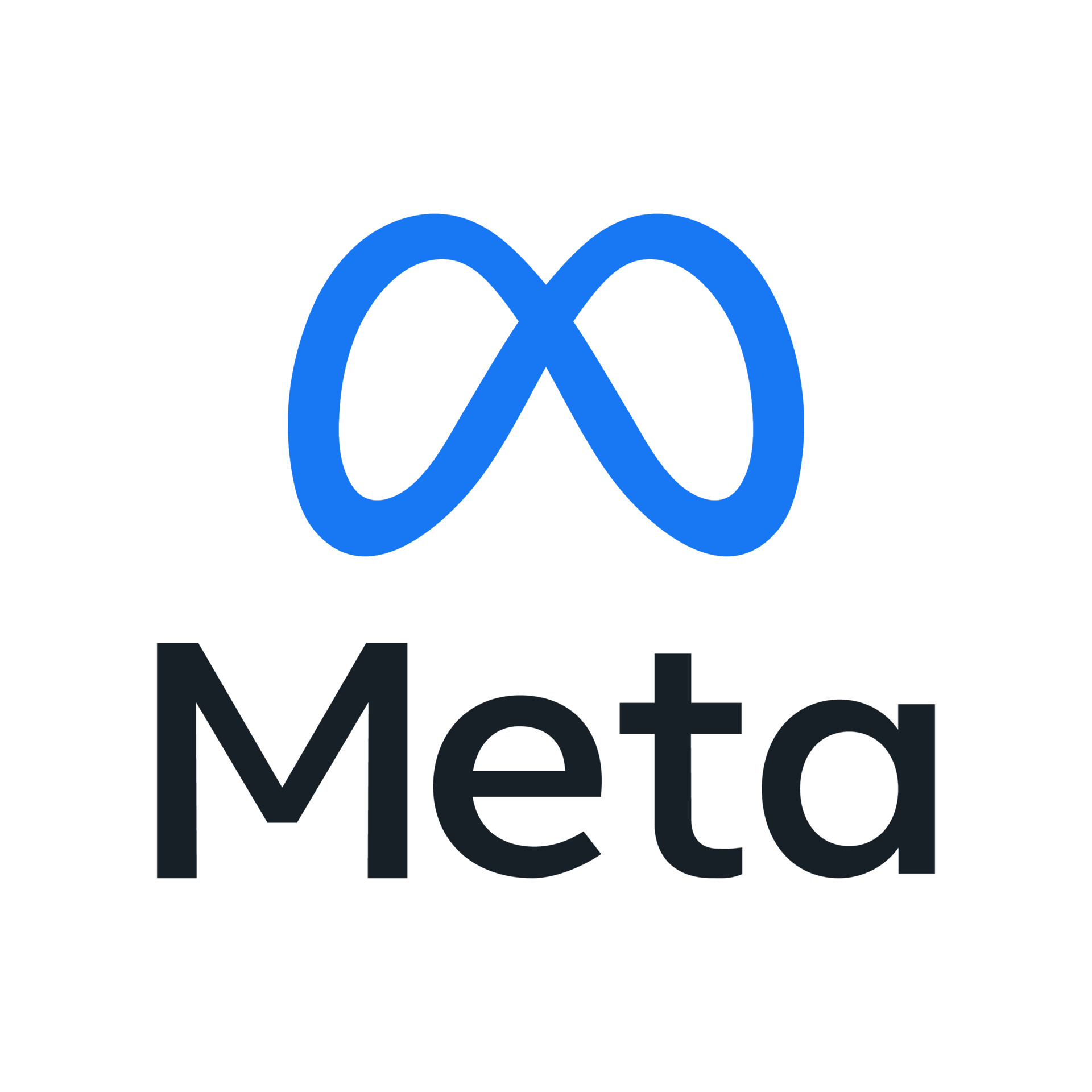 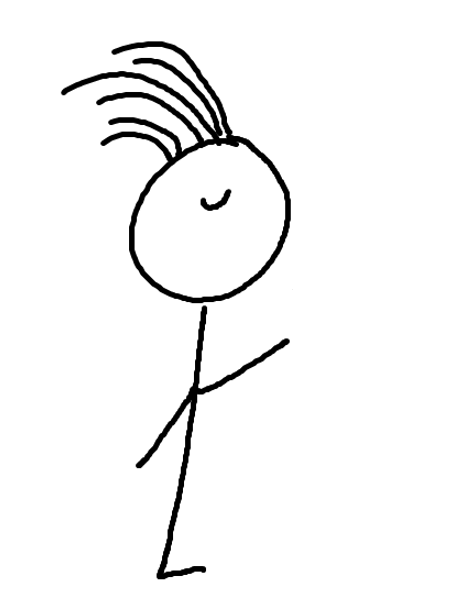 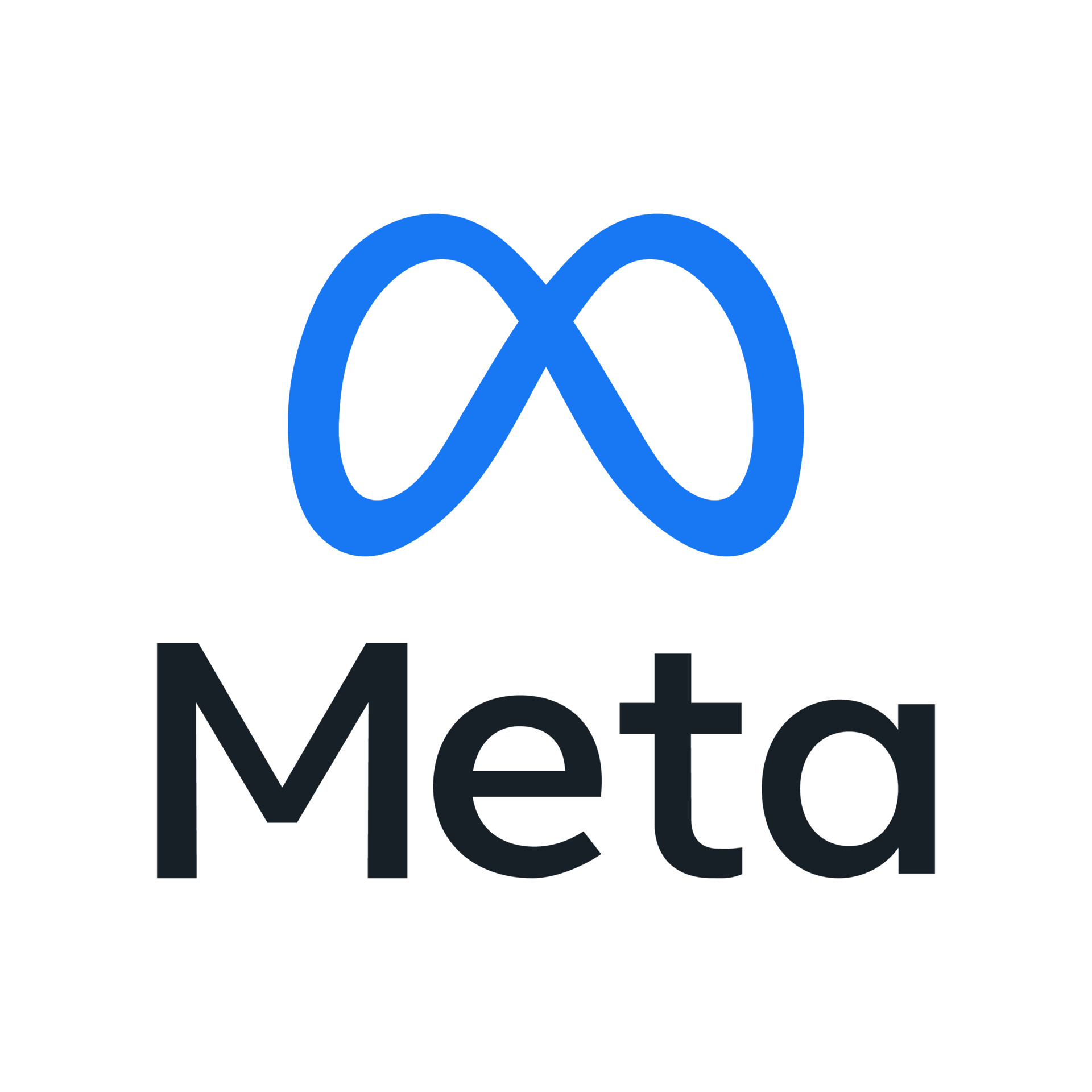 Post-handshake public-key authentication using SIGMA (Sign-and-Mac)
RFC here: https://datatracker.ietf.org/doc/rfc9261/
From passwords to public keys: OPAQUE (registration)
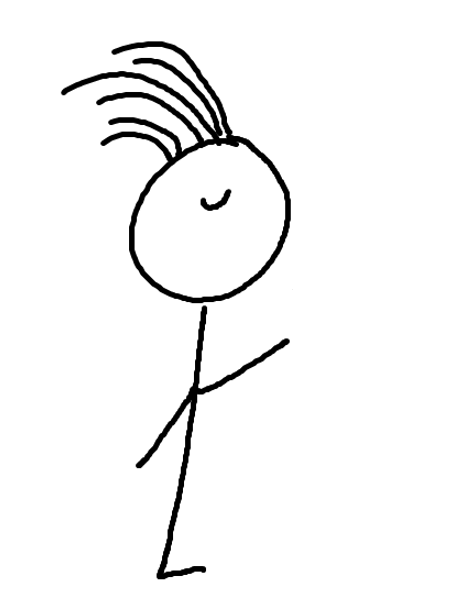 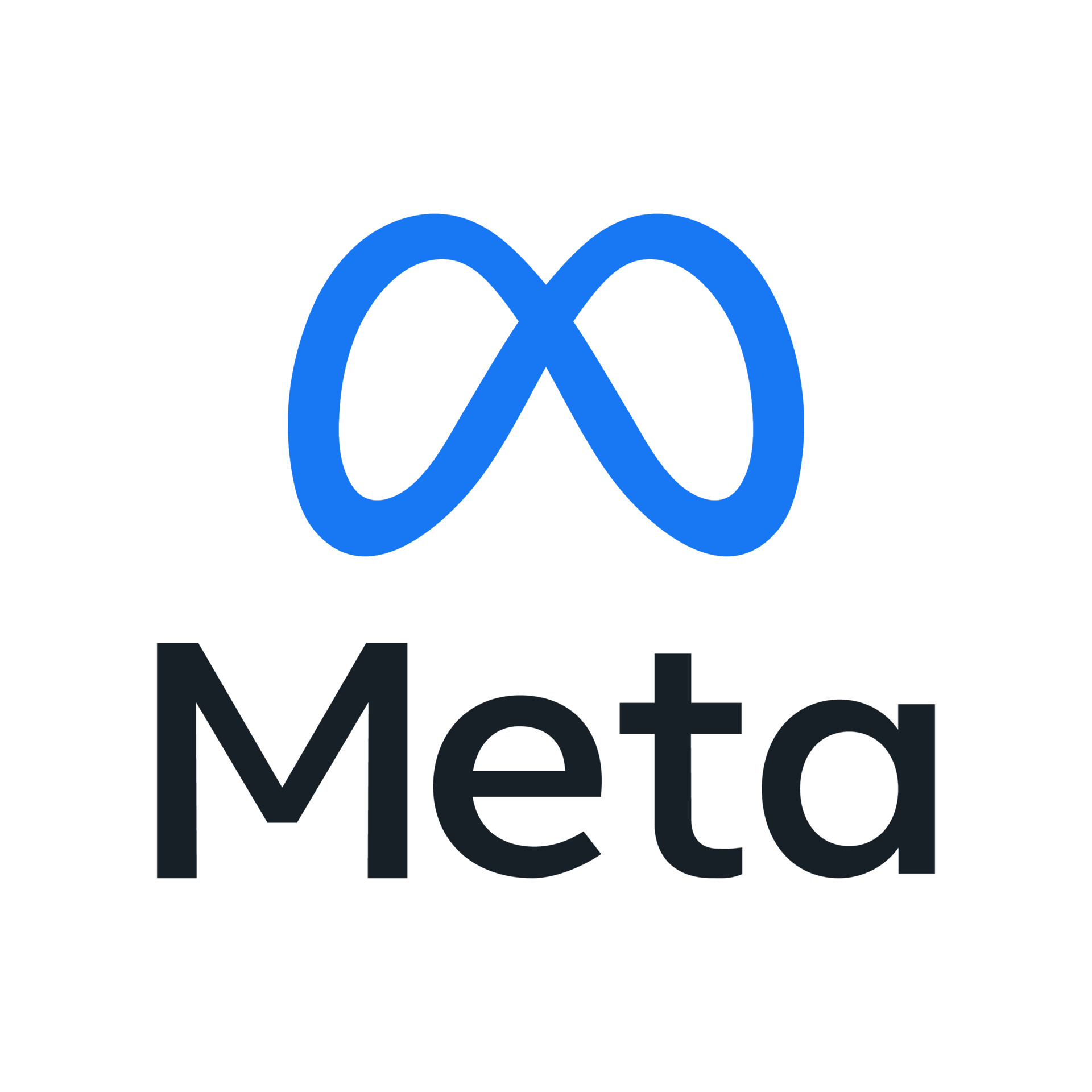 Oblivious PRF
Bob‘s pw file at Meta:
From passwords to public keys: OPAQUE (retrieval)
Bob‘s pw file at Meta:
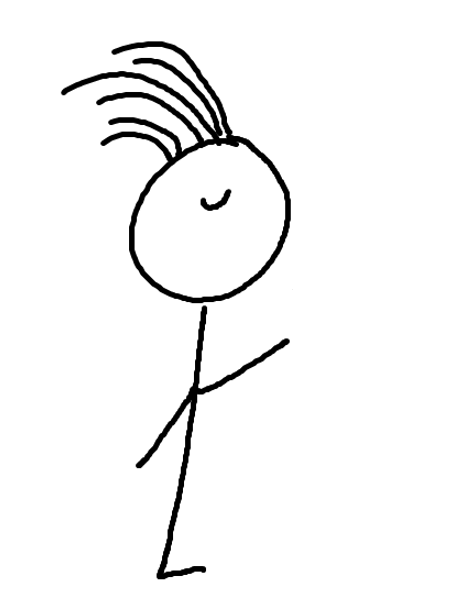 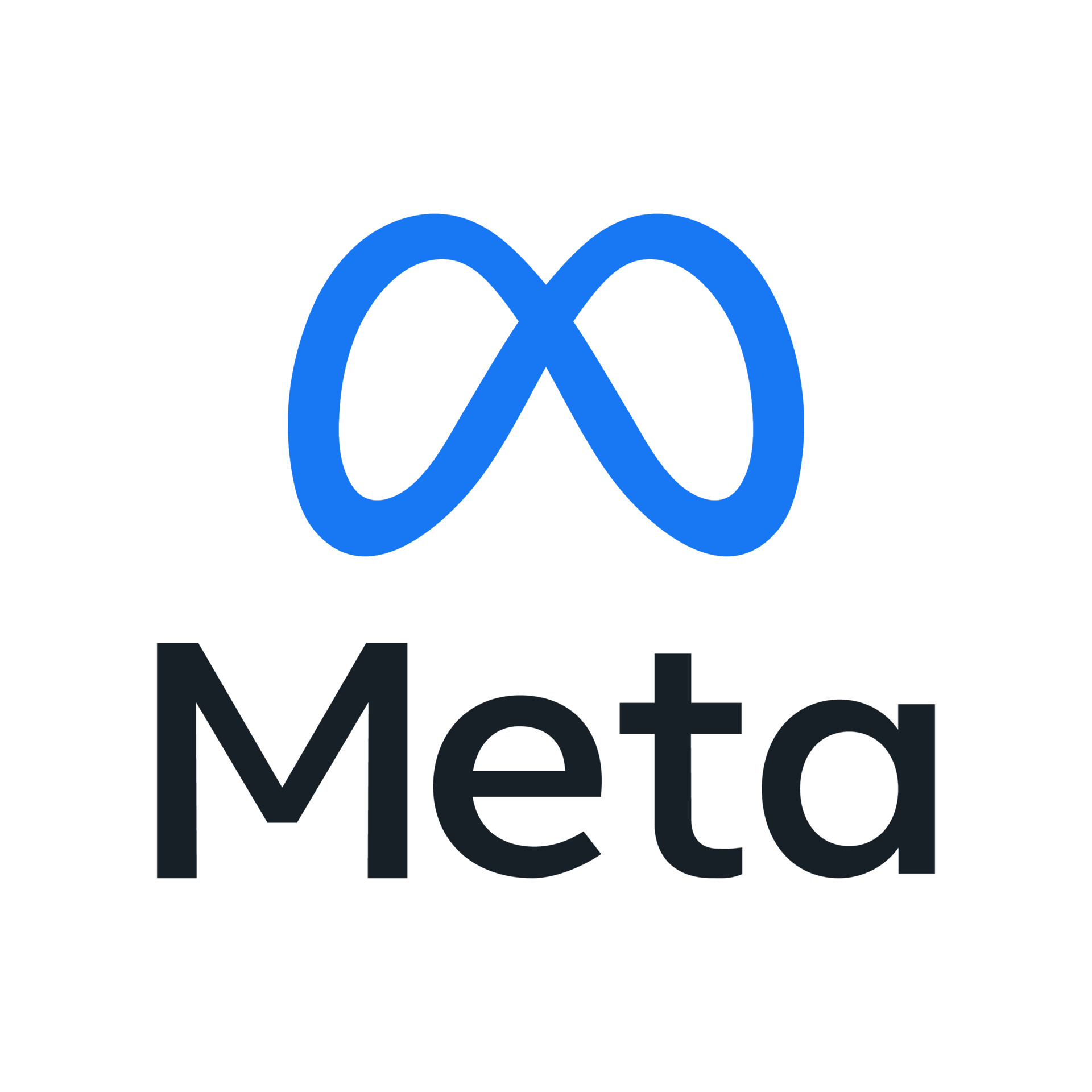 Oblivious PRF
Result: static DH key pairs for Bob + Meta
Device-independent: Bob can forget his secret key and retrieve it again from the password
Meta never saw the password
OPAQUE does not require secure channels, nor a PKI – can run out-of-band
TLS-OPAQUE: Putting things together
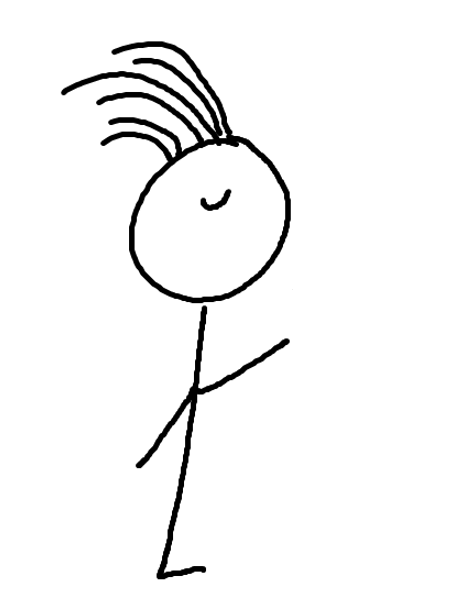 TLS Handshake
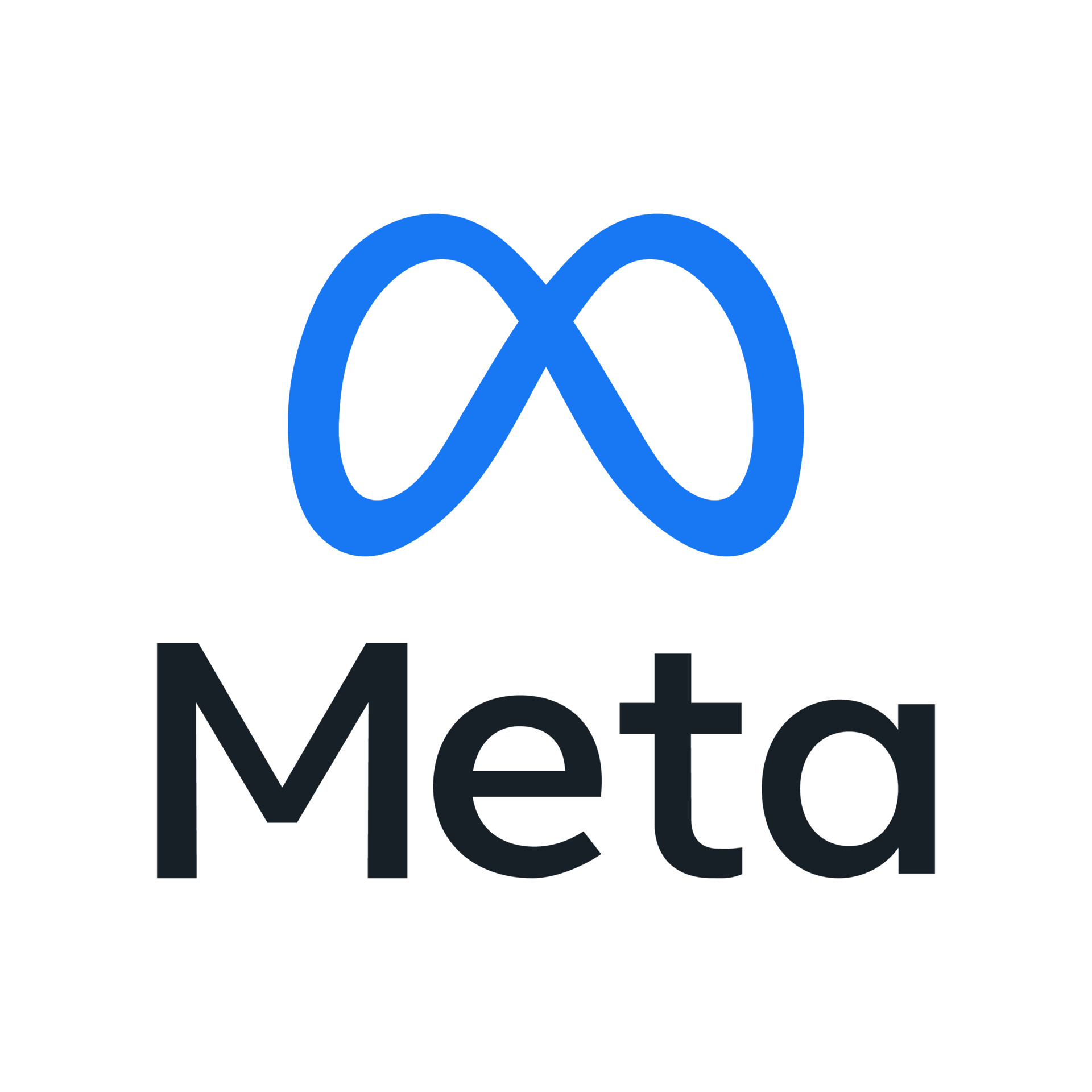 +
Exported Authenticators (EA)
+
This work
pw-to-pk conversion through
OPAQUE envelopes
=
TLS-OPAQUE
Post-Handshake oblivious 
password authentication
https://datatracker.ietf.org/doc/html/draft-sullivan-tls-opaque-01
TLS-OPAQUE: A modular analysis
formalize this!
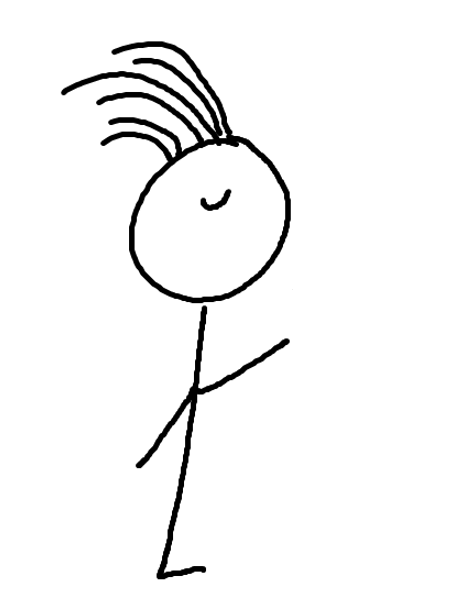 TLS Handshake
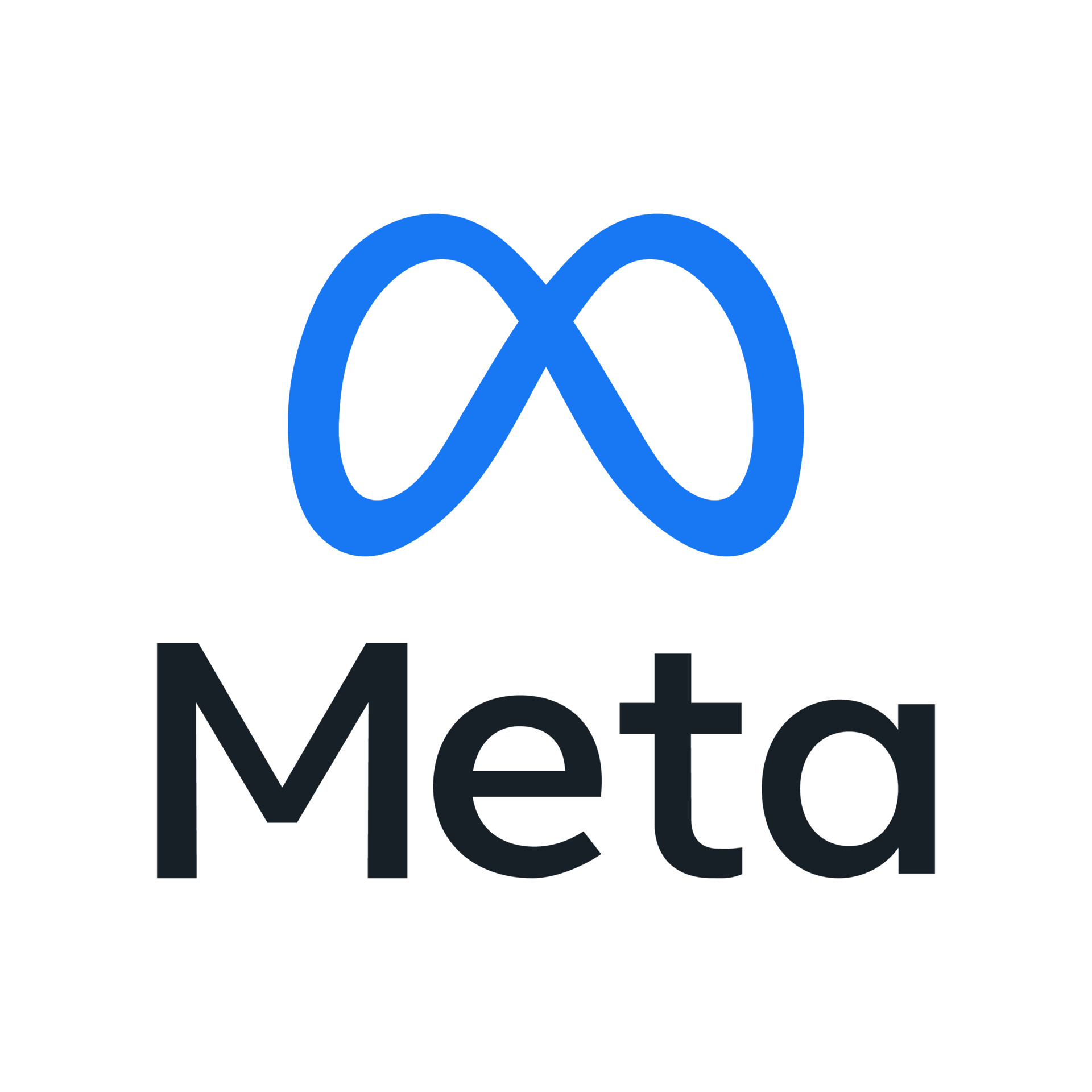 Unauthenticated (secure) channel with unique „binder“
abstraction
+
+
formalize this!
prove this!
Exported Authenticators (EA)
Post-Handshake public-key authentication
abstraction
+
+
This work
pw-to-pk conversion through
OPAQUE envelopes
pw-to-pk conversion through
OPAQUE envelopes
=
=
prove this!
formalize this!
TLS-OPAQUE
Post-Handshake oblivious 
password authentication
abstraction
https://datatracker.ietf.org/doc/html/draft-sullivan-tls-opaque-01
get this for „free“!
TLS-OPAQUE, modularized
Channel
with binder
Post-handshake
pk authentication
TLS-OPAQUE
OPRF
OPAQUE envelopes
TLS-OPAQUE, modularized
TLS
EA
TLS-OPAQUE
DH-based
OPRF
OPAQUE envelopes
TLS-OPAQUE, modularized
IKEv2
EA
TLS-OPAQUE
DH-based
OPRF
OPAQUE envelopes
TLS-OPAQUE, modularized
TLS
EA
TLS-OPAQUE
Post-quantum
OPRF
OPAQUE envelopes
replacements preserve the security proof
Summary of our results
Security of TLS Exported Authenticators (EA) – RFC 9261
EA is a secure post-handshake public-key authentication method
“Proof of Knowledge“ of secret key by channel endpoints
Relies on the uniqueness of TLS-MS on sessons with at least one honest party

Security of TLS-OPAQUE
TLS-OPAQUE is a secure post-handshake password authentication method
“Proof of Knowledge“ of password (or OPAQUE-sk) by channel endpoints
Dropping the AKE part of OPAQUE is fine – no need for a full PAKE!
Strong password protection: server does not learn anything beyond correct/wrong
First formal analysis and security modeling of a replacement for password-over-TLS

Modular analysis
First universally composable security models for post-handshake authentication
Formal treatment of “exportable“ public keys
Easy to substitute post-quantum instantiations of the current DH-based components (e.g., the OPRF), while preserving the proof
https://ia.cr/2023/220